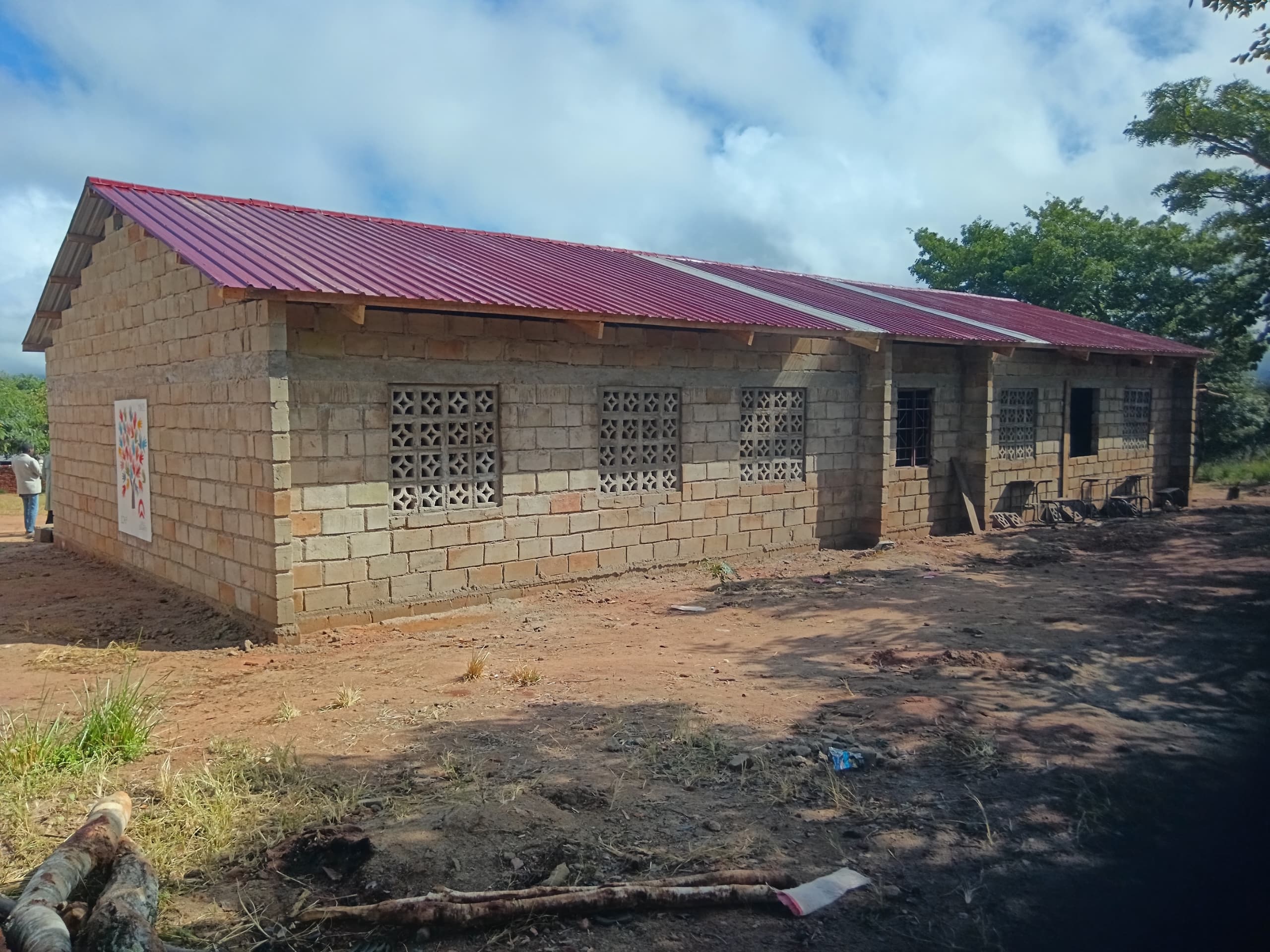 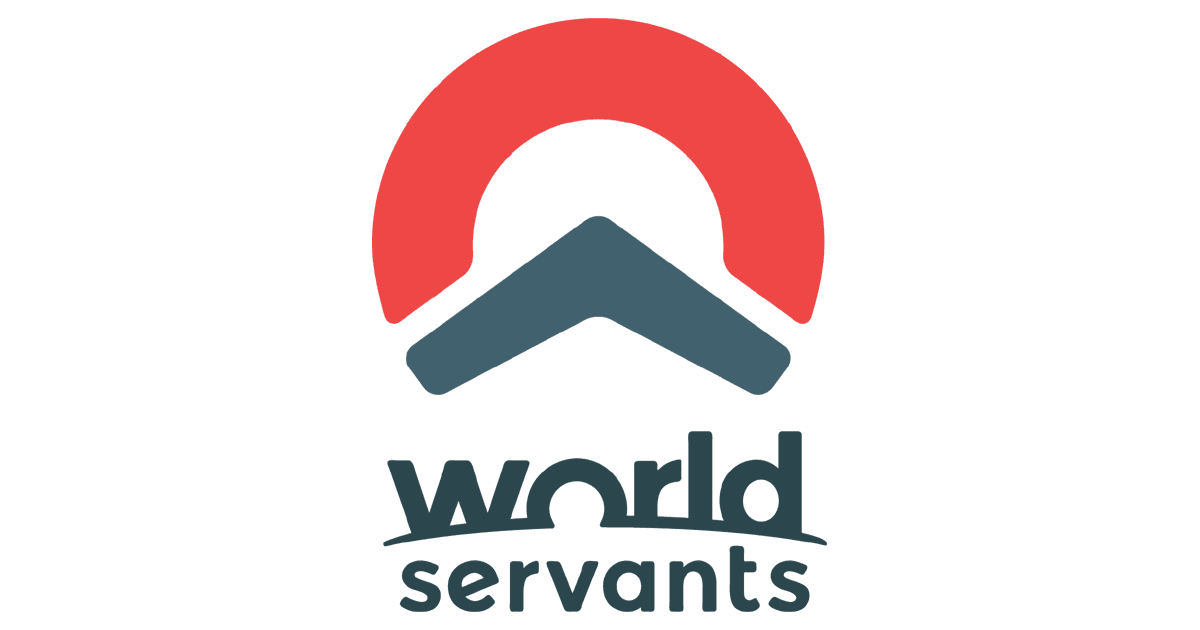 MA125Kaviwale Malawi
Project MA125
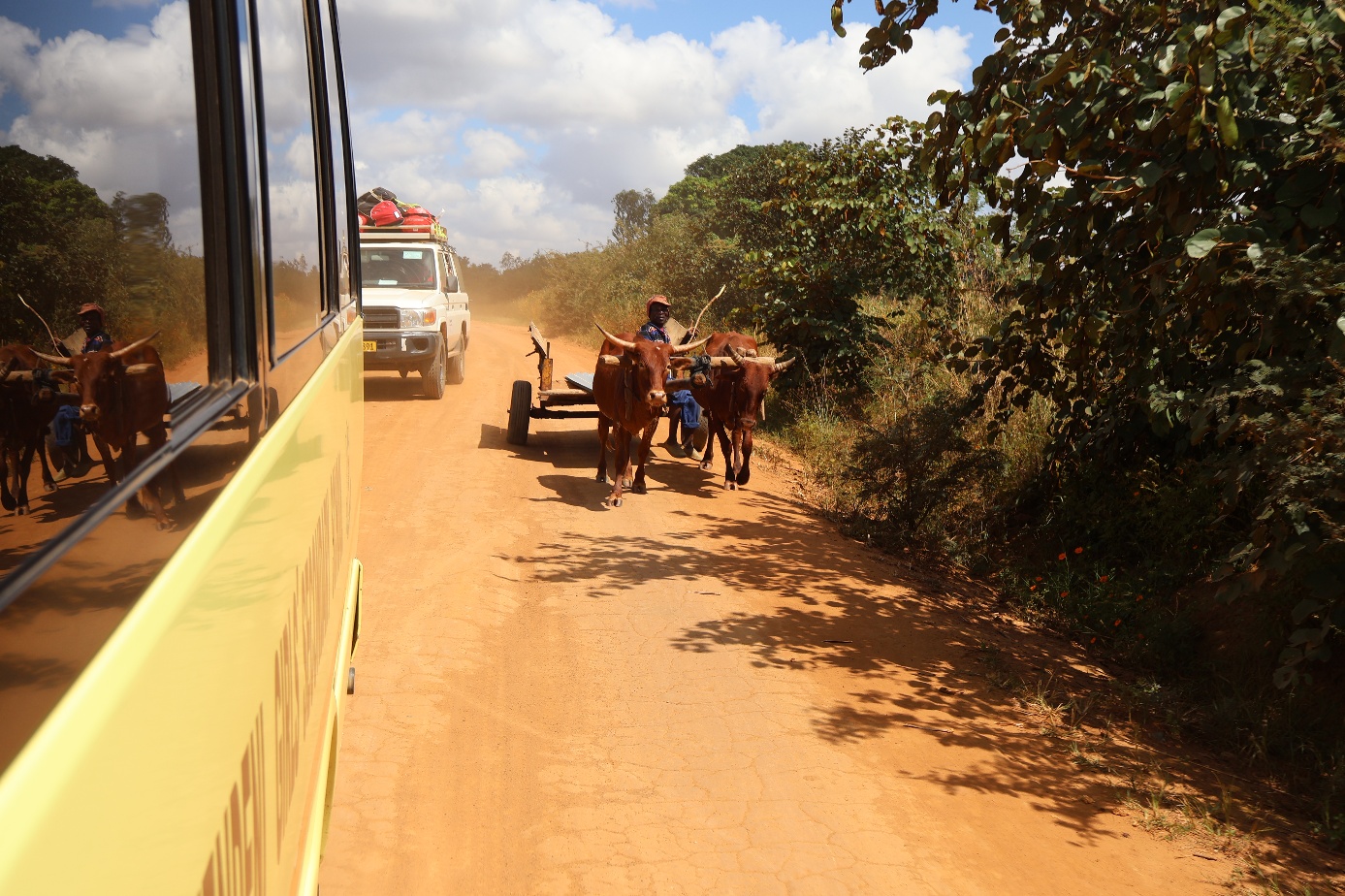 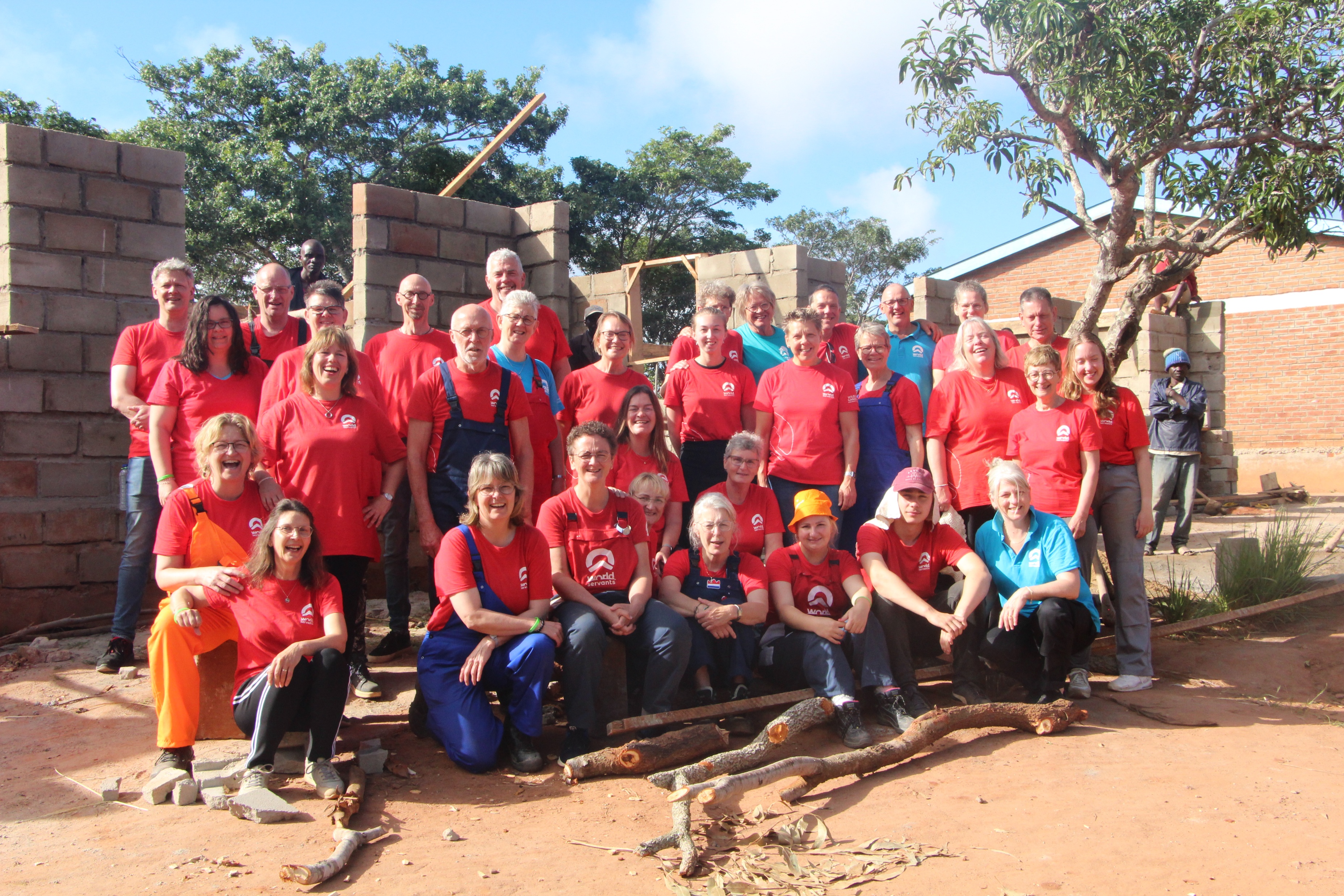 Klaslokalen-1
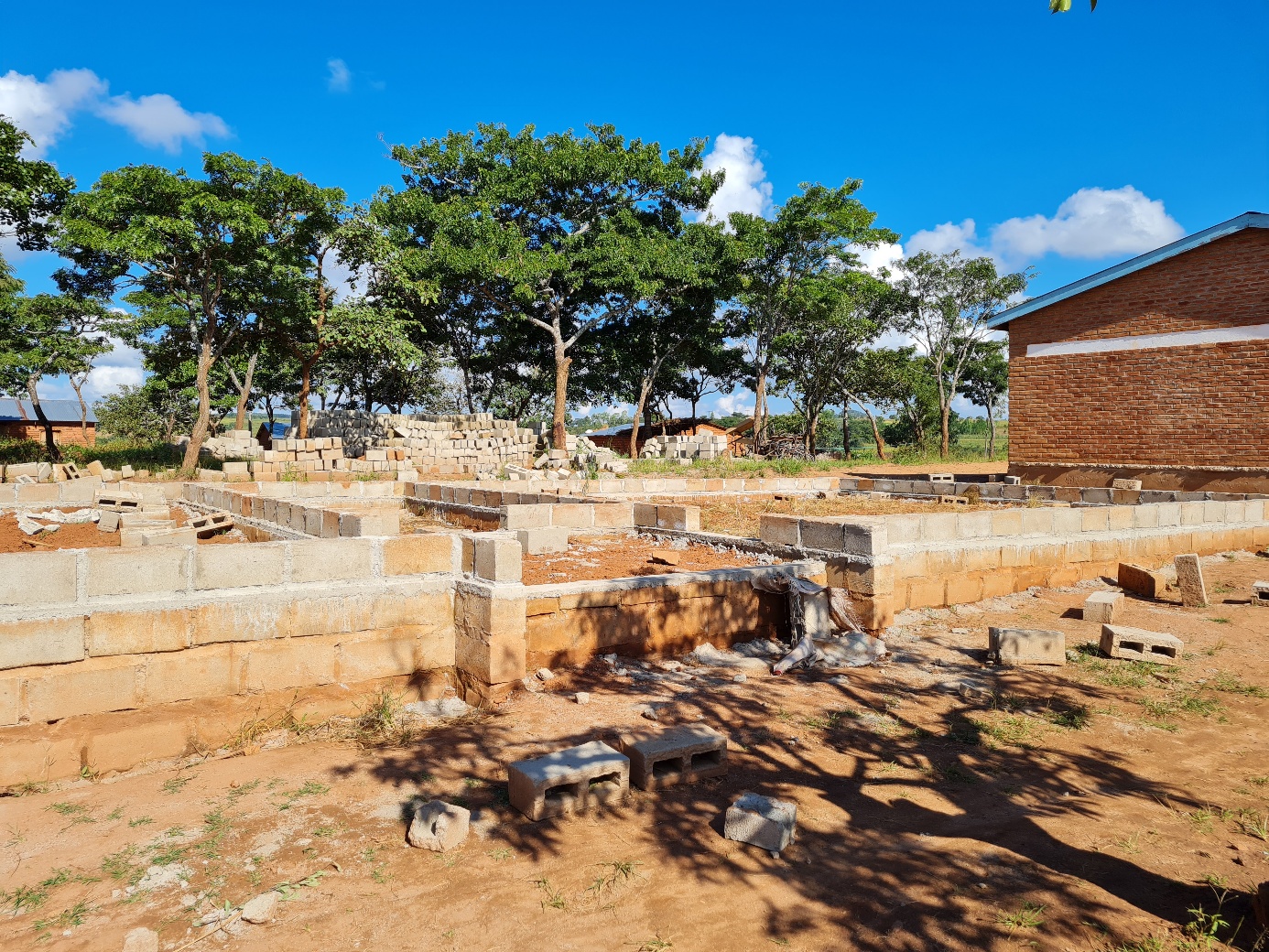 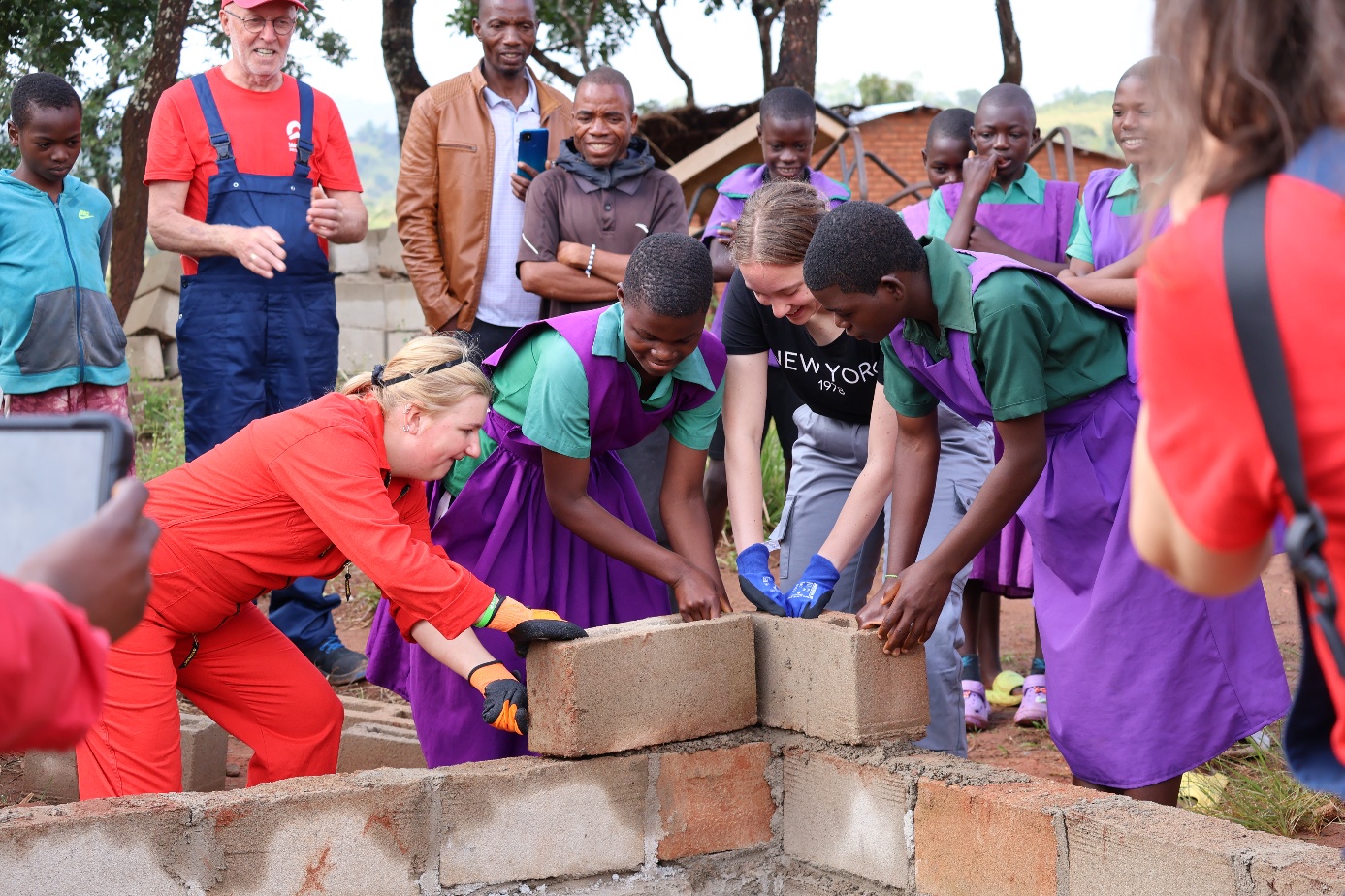 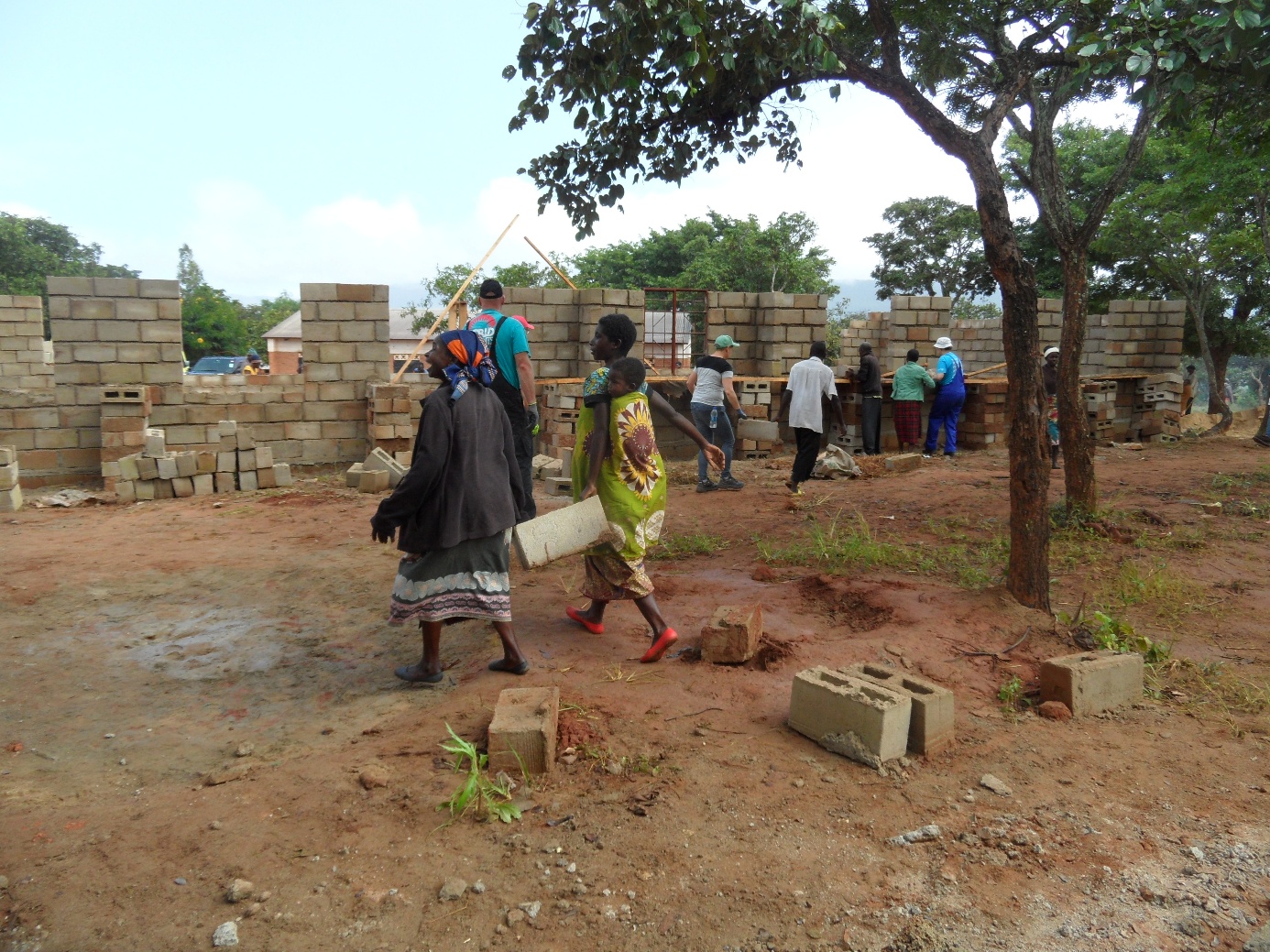 Klaslokalen-2
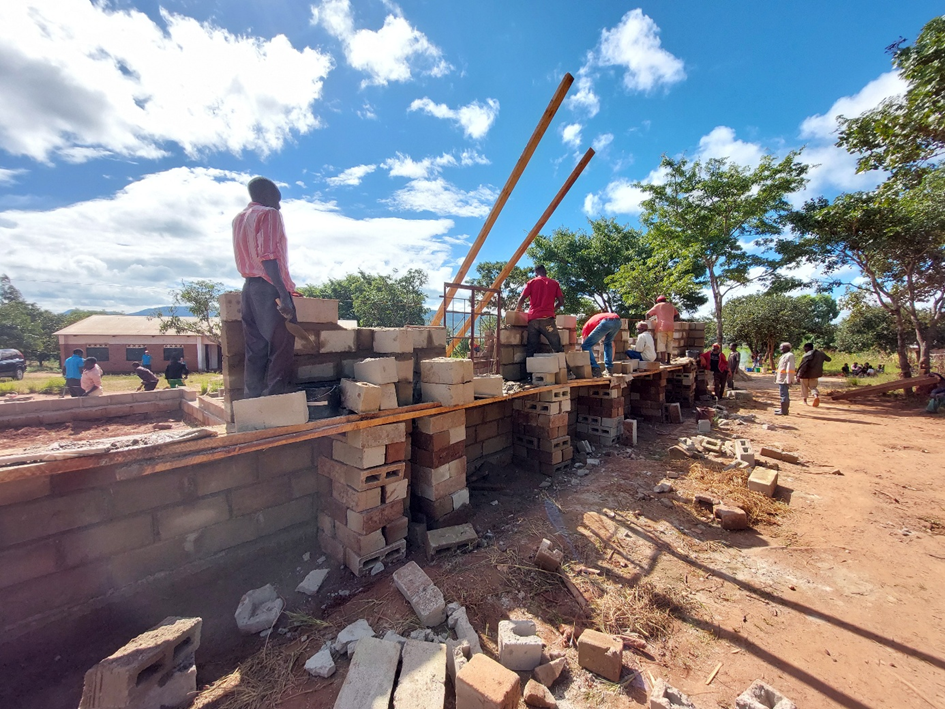 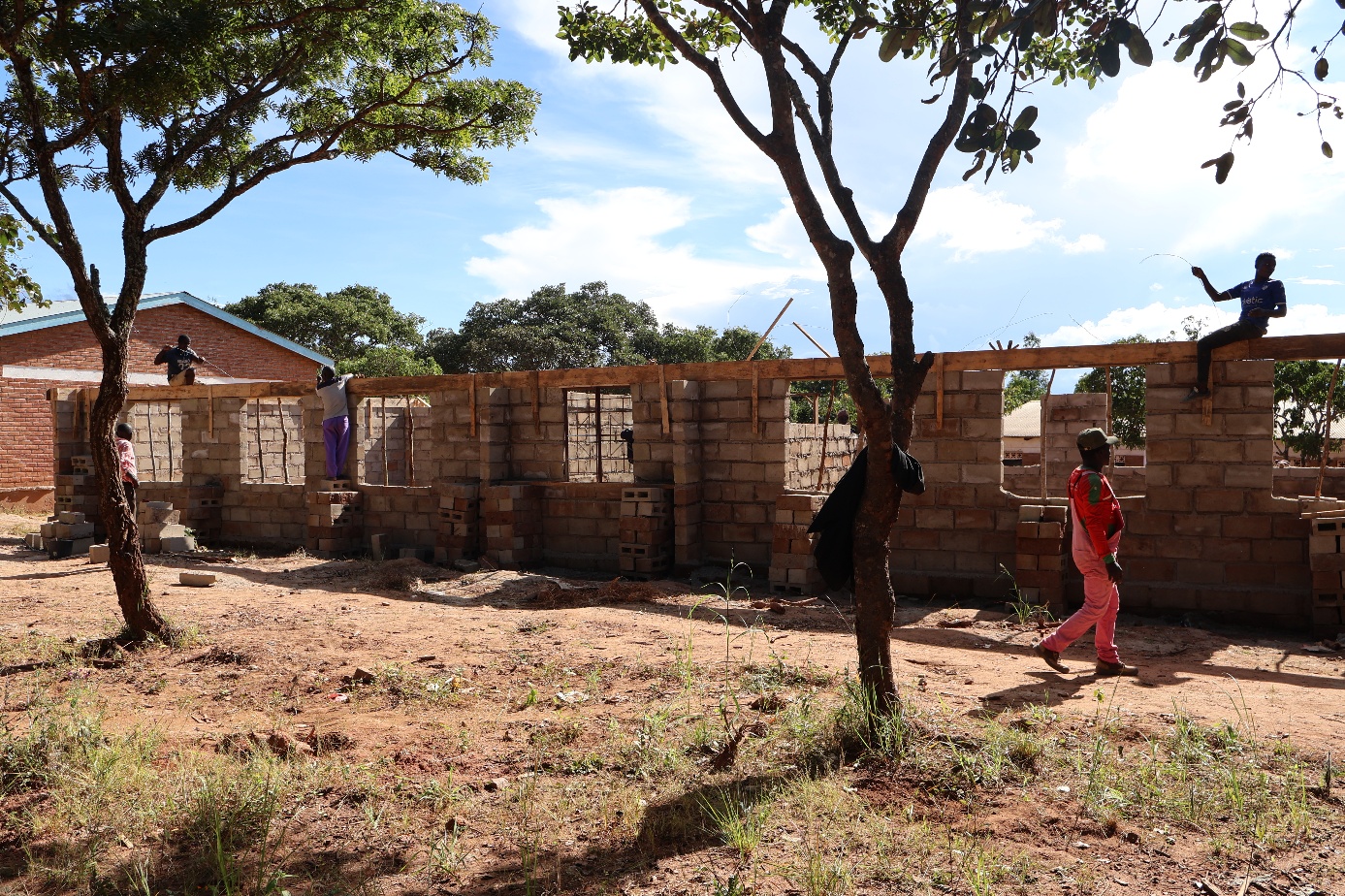 Klaslokalen-3
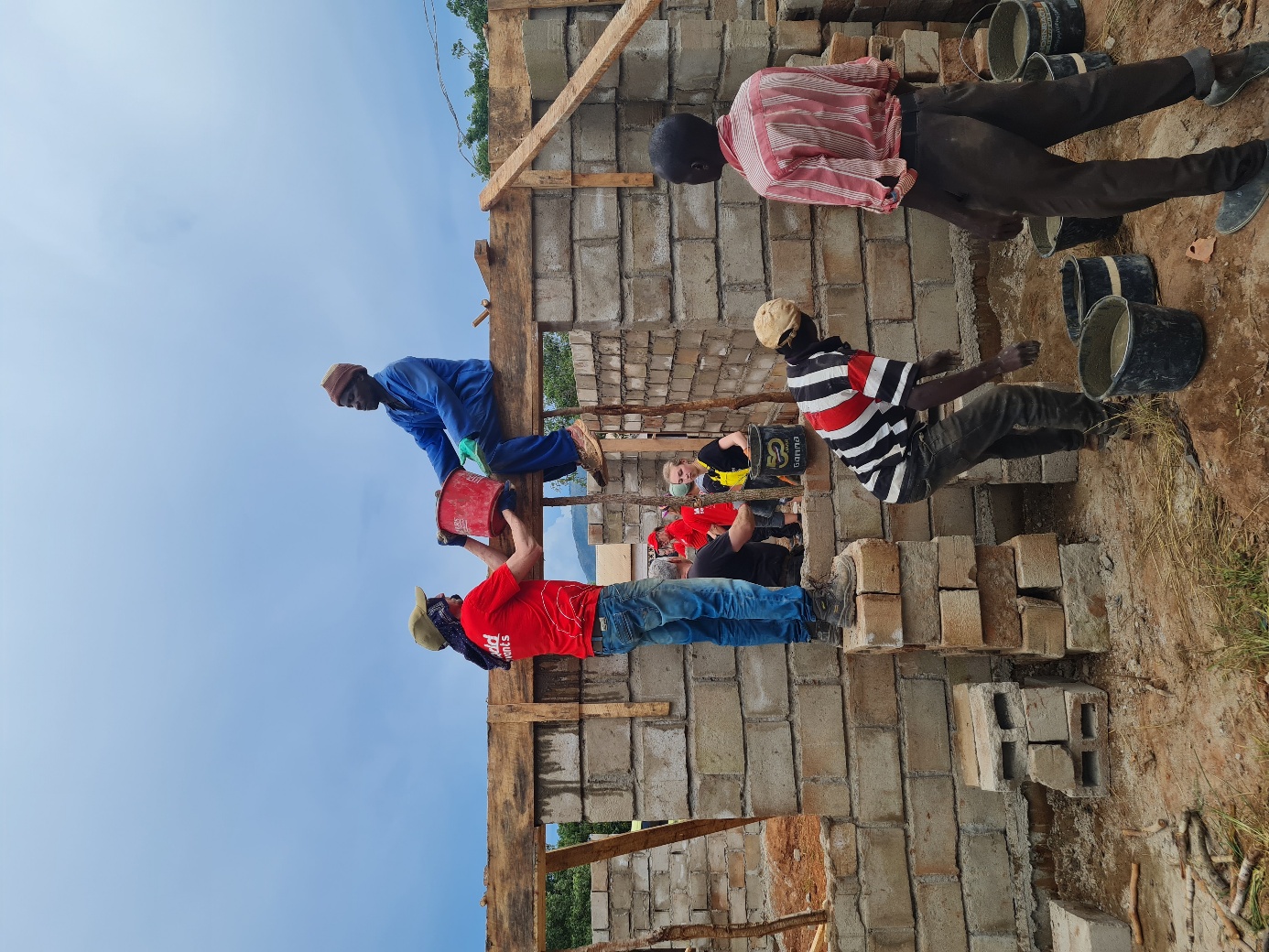 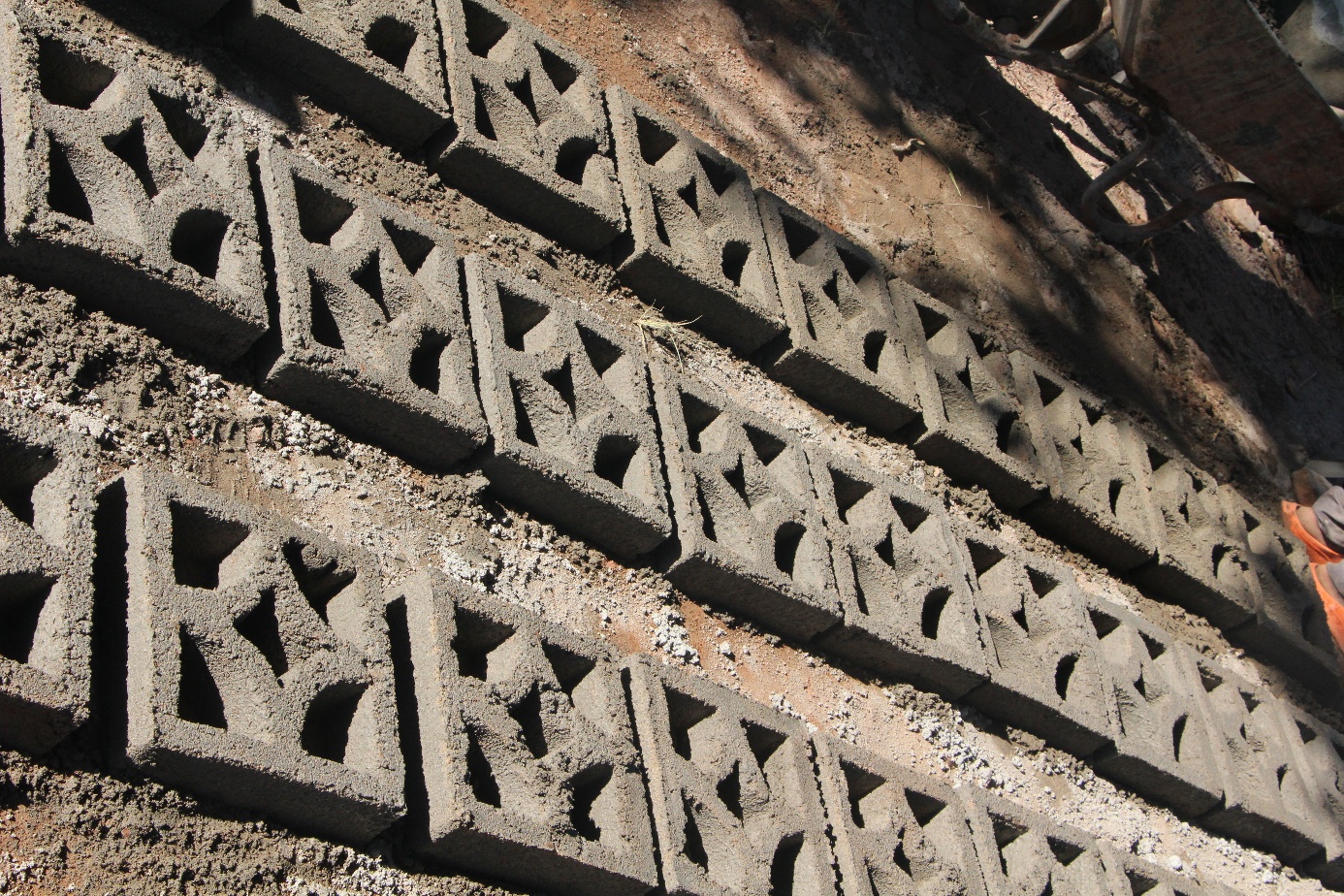 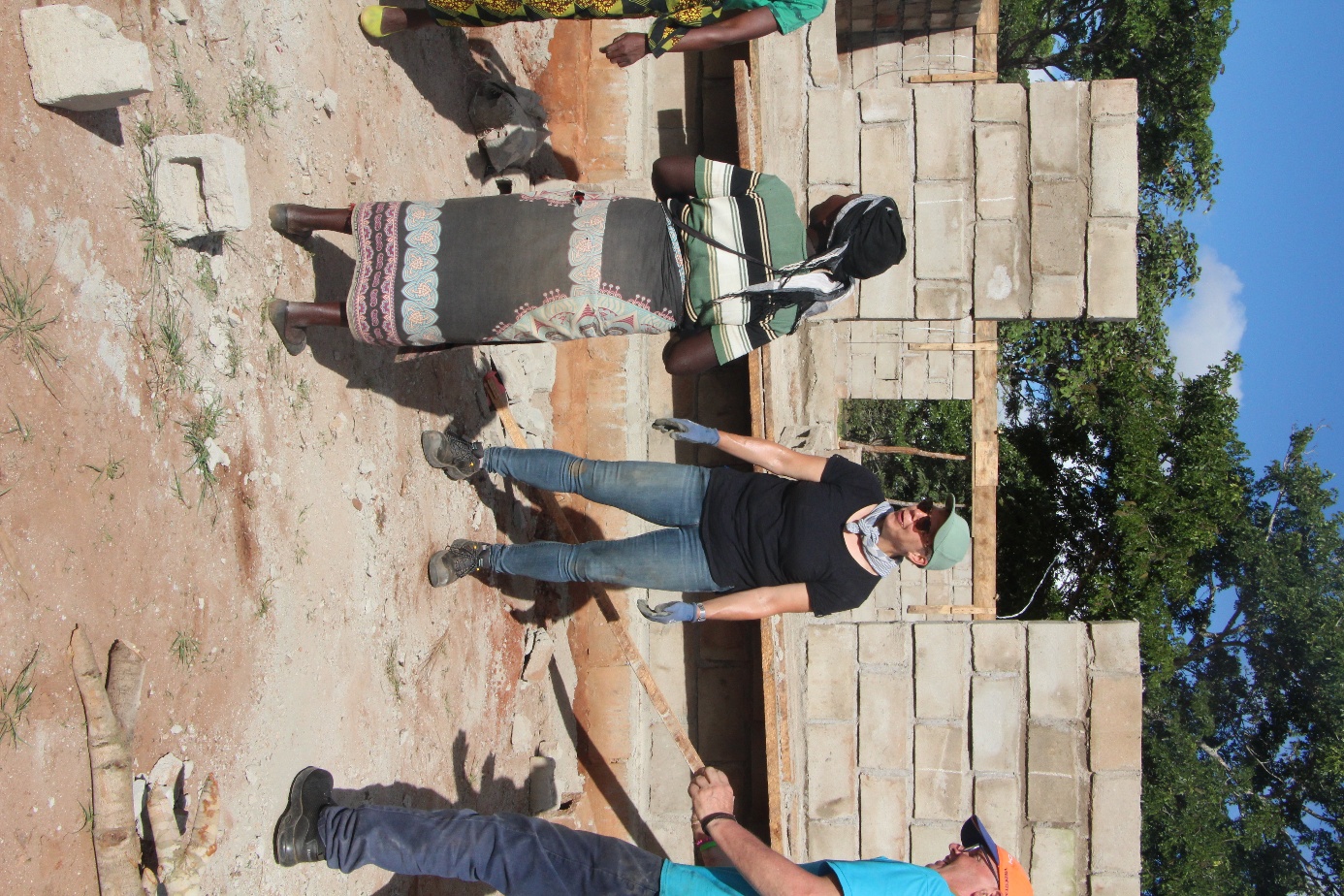 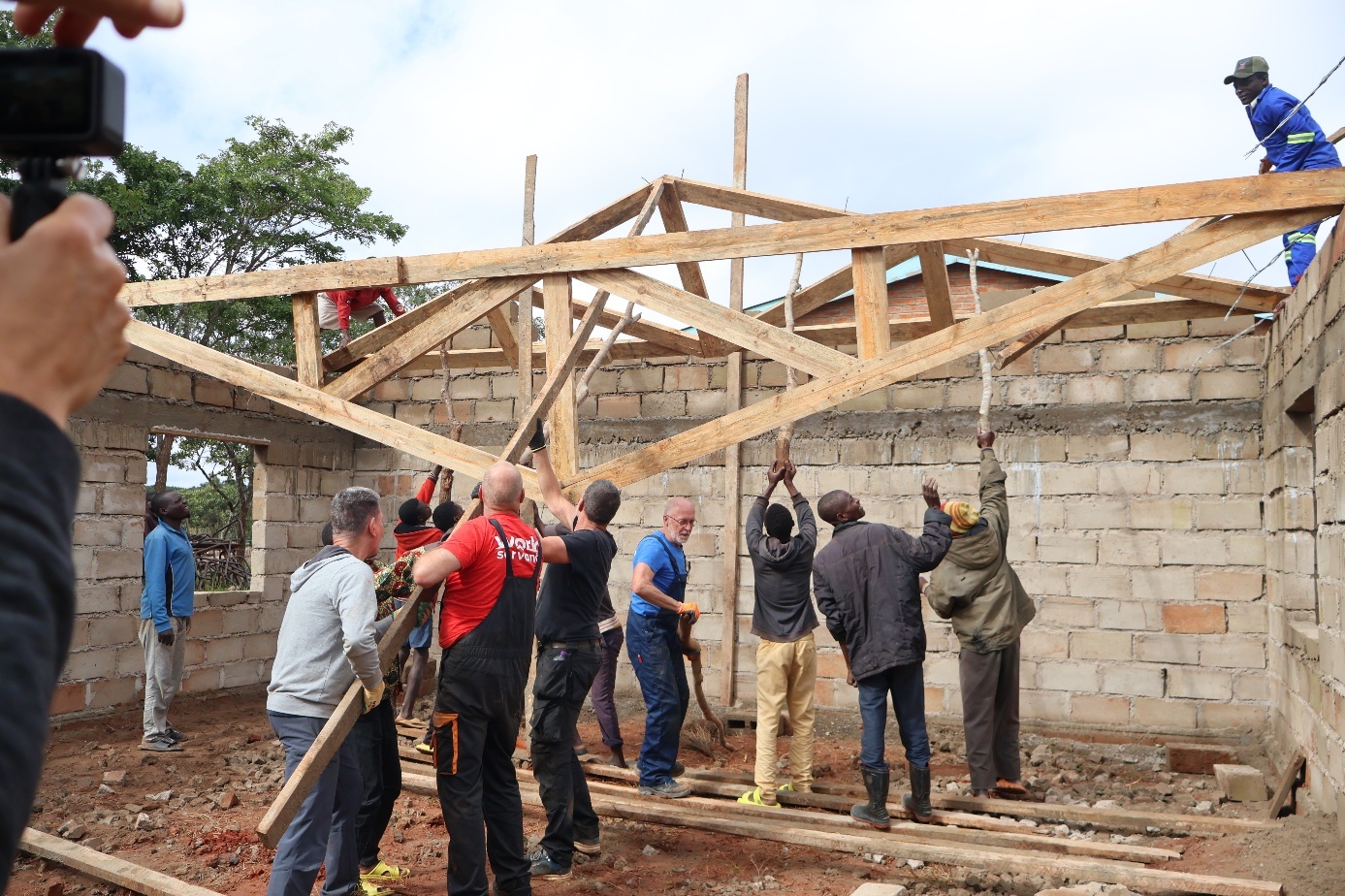 Klaslokalen-4
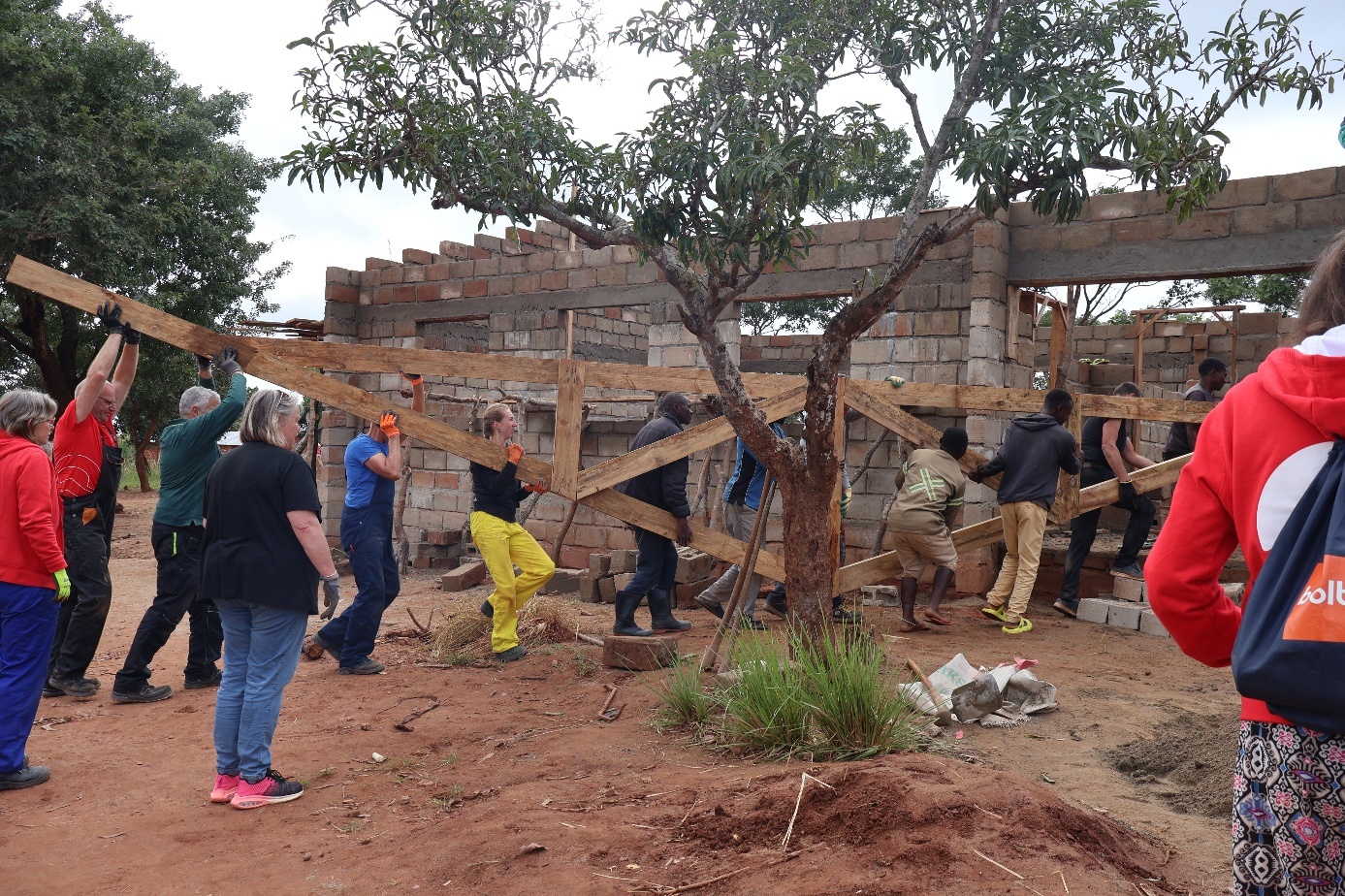 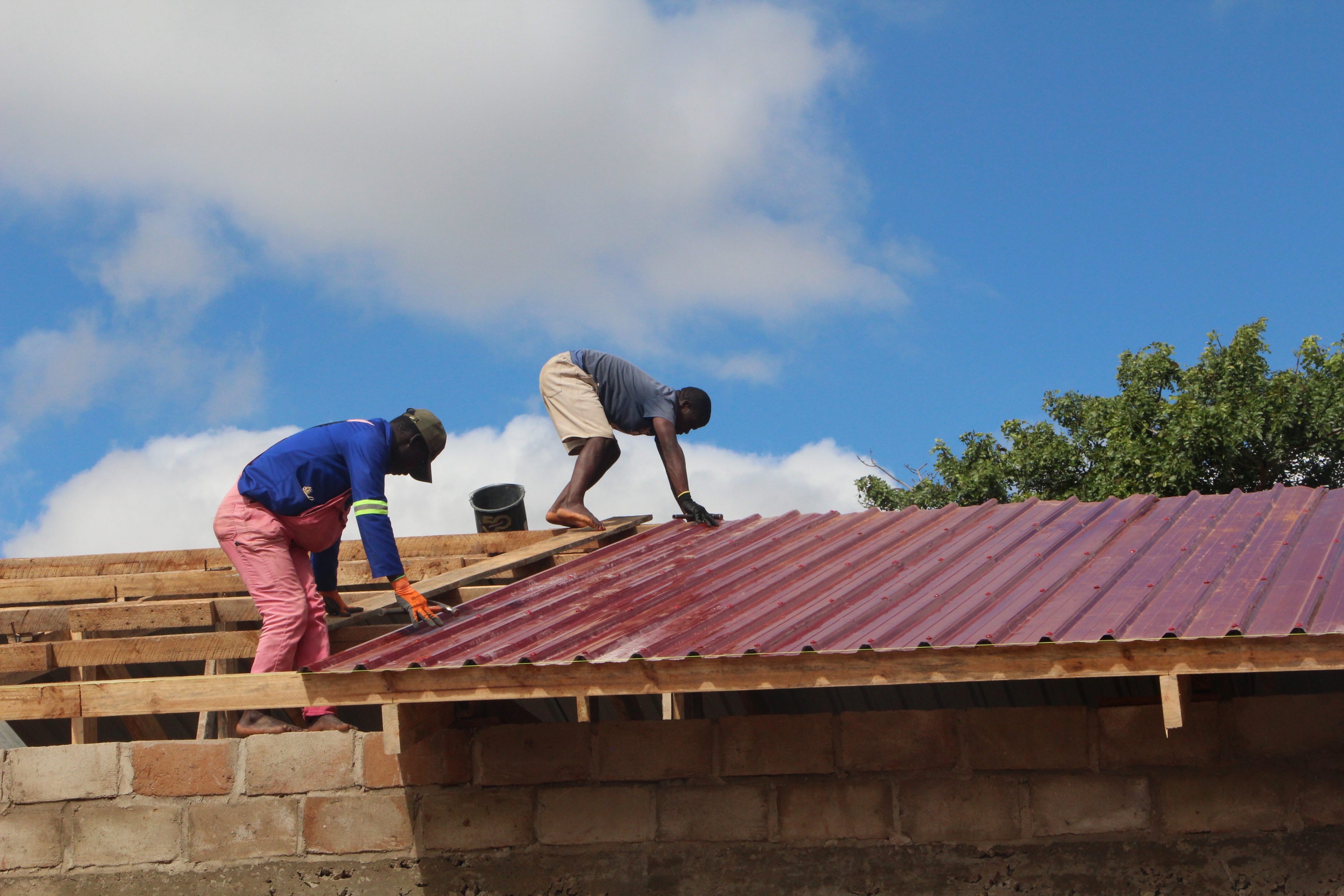 Huisje-1
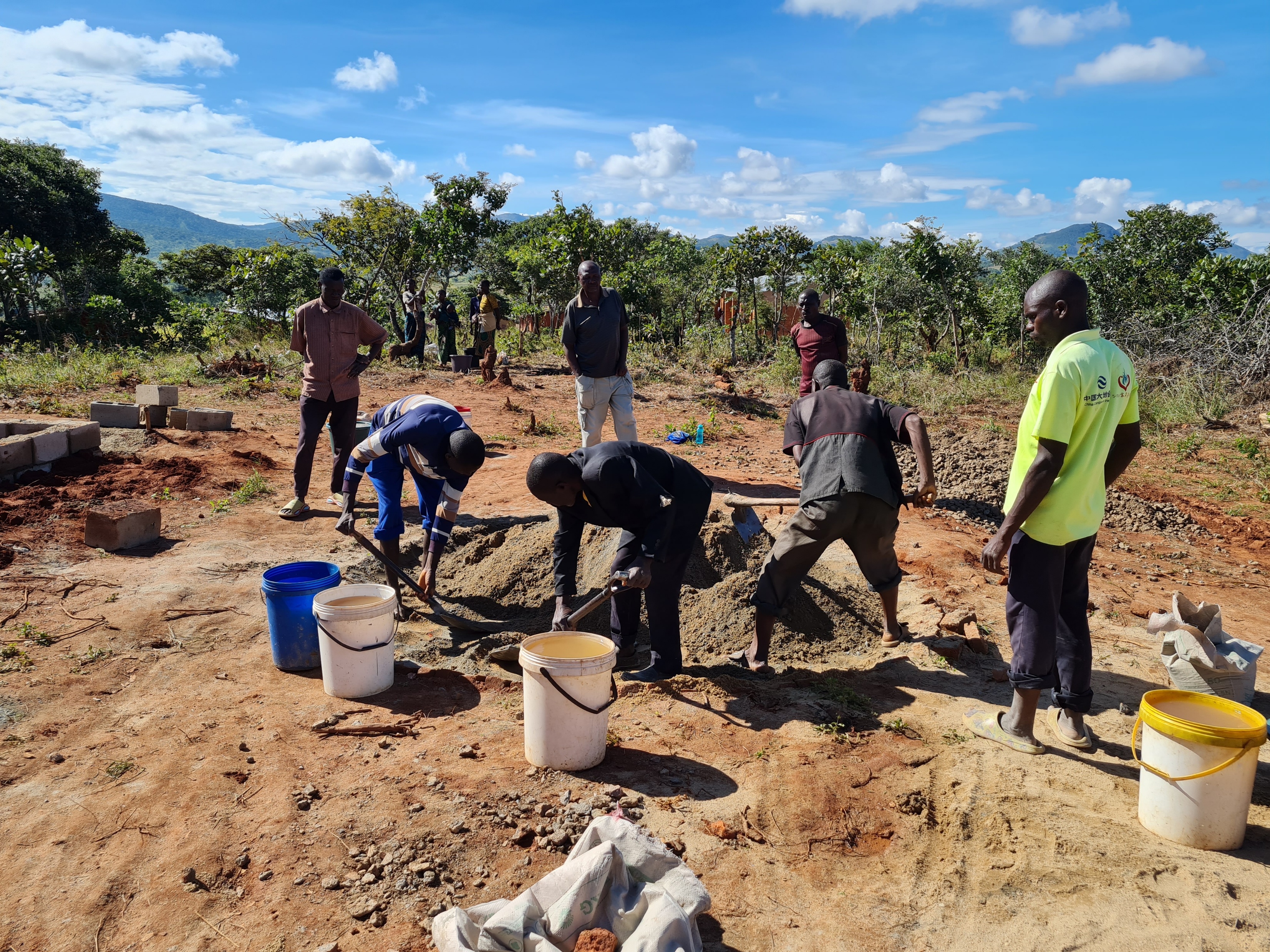 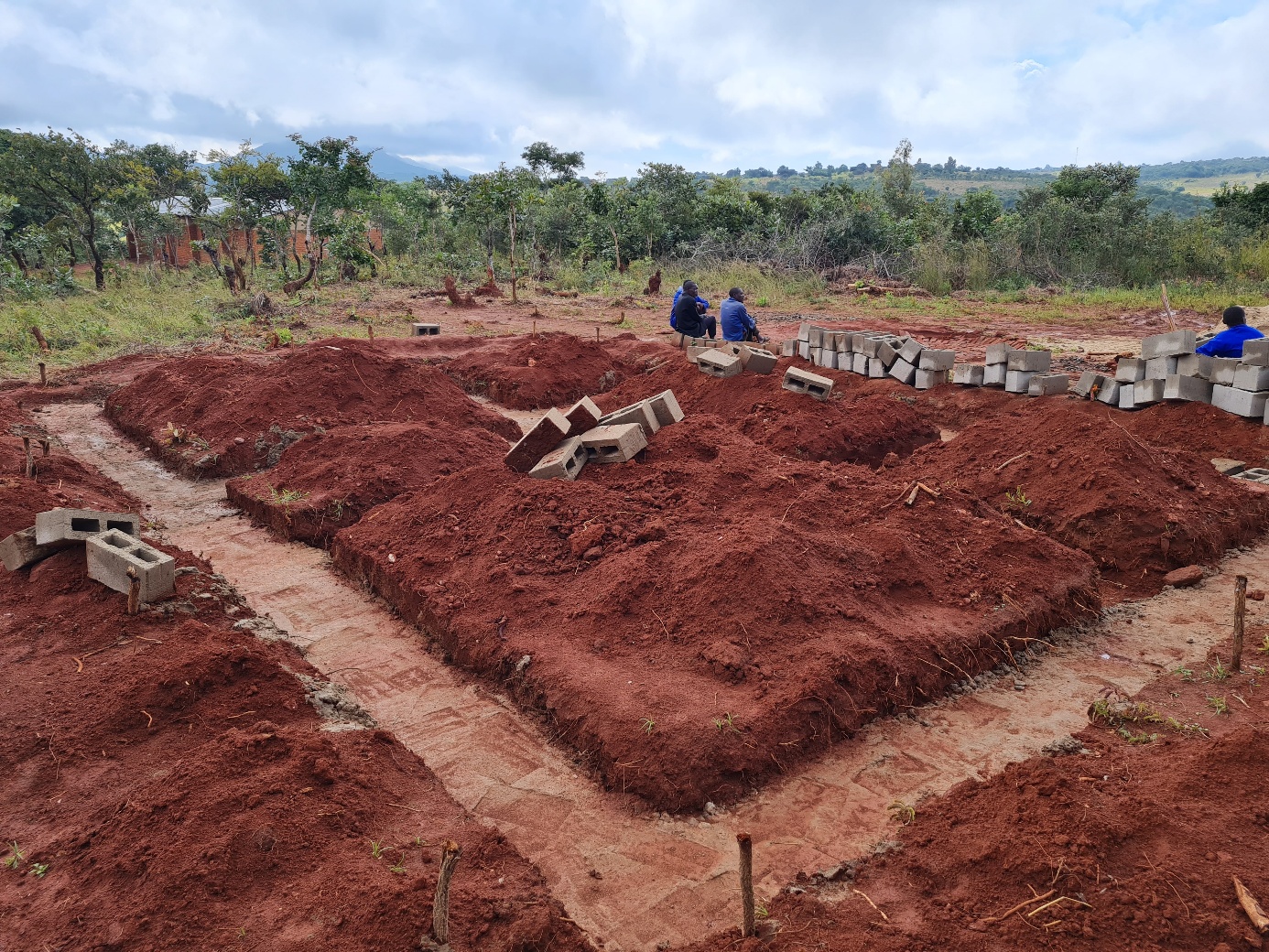 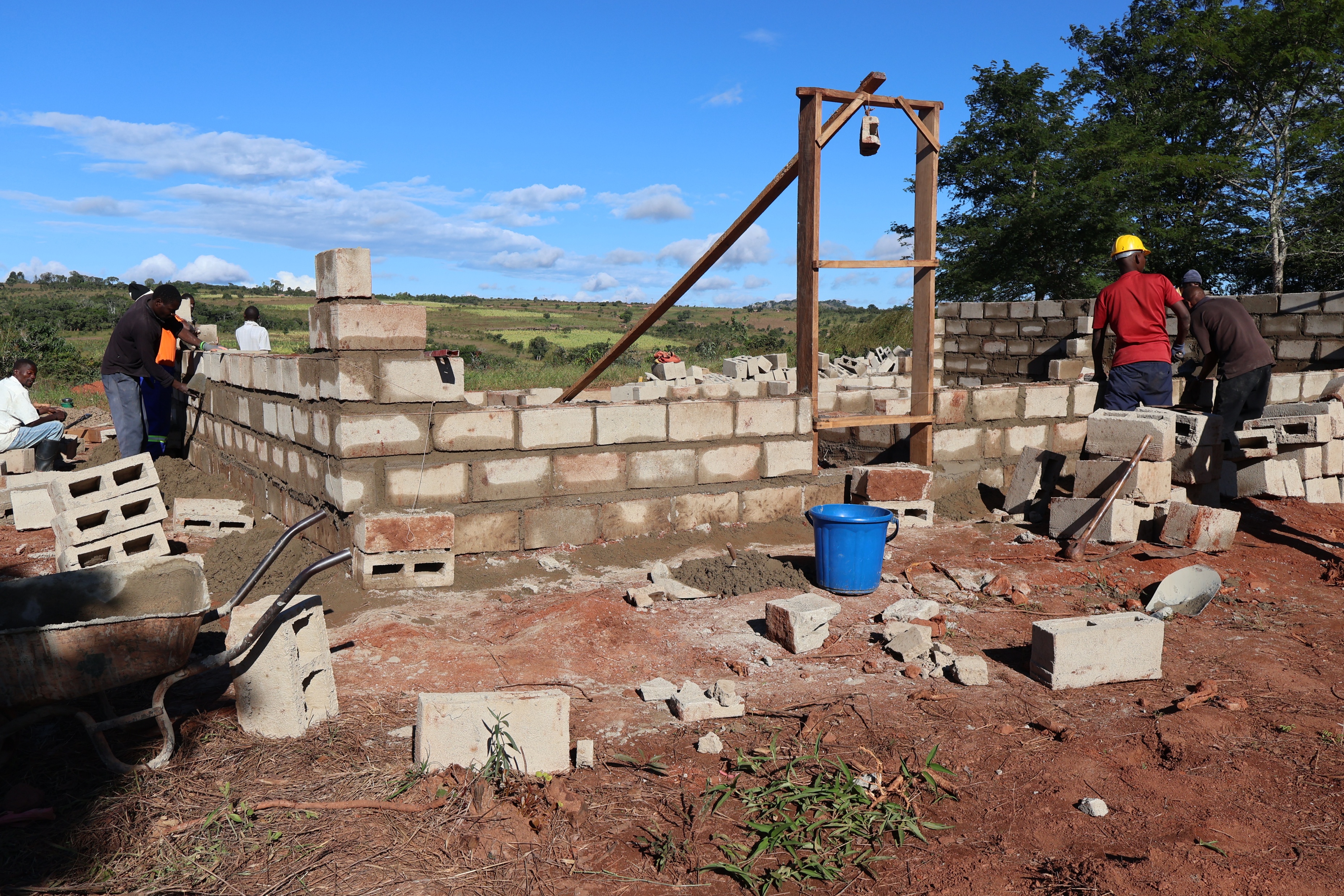 Huisje-2
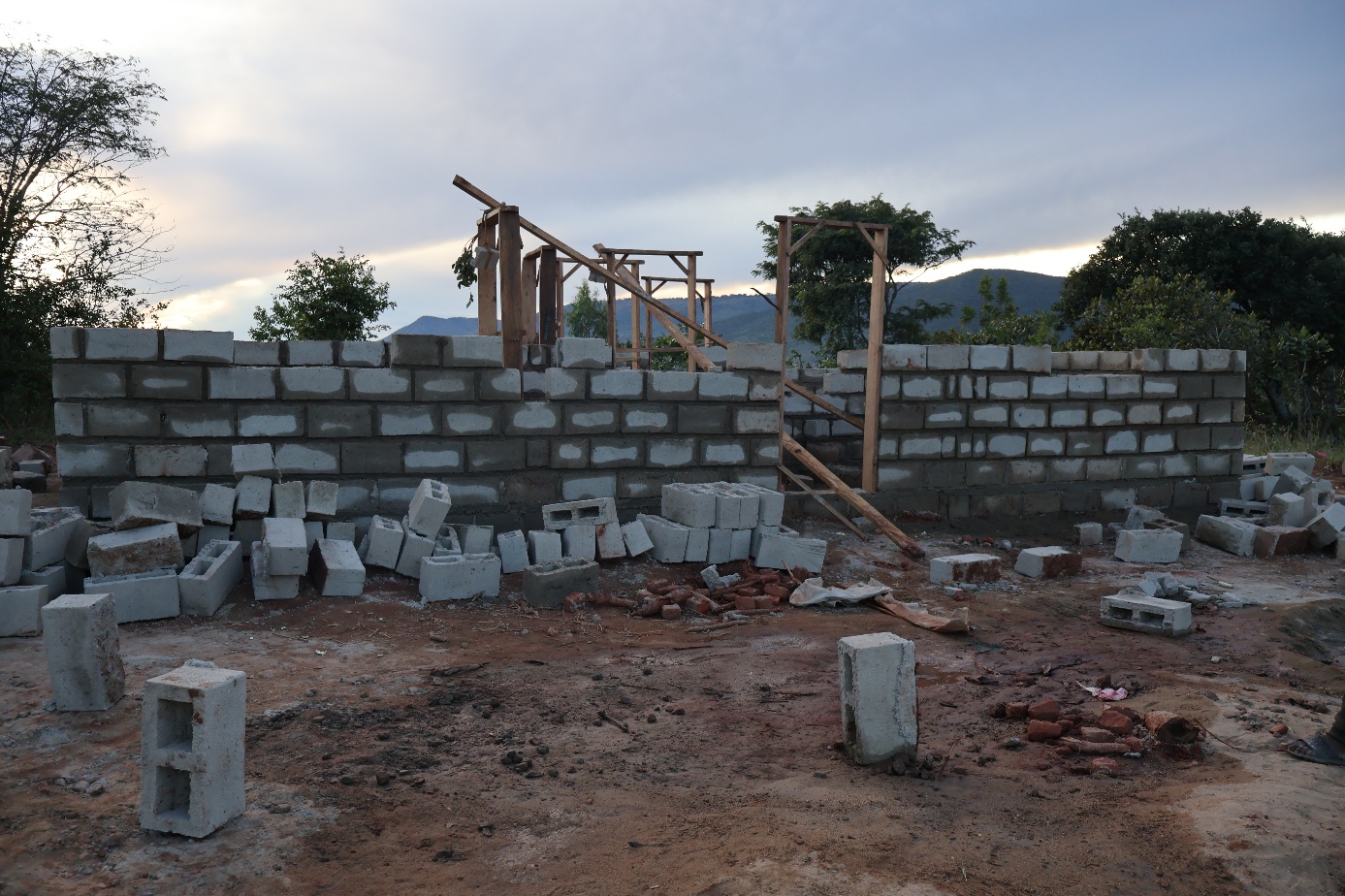 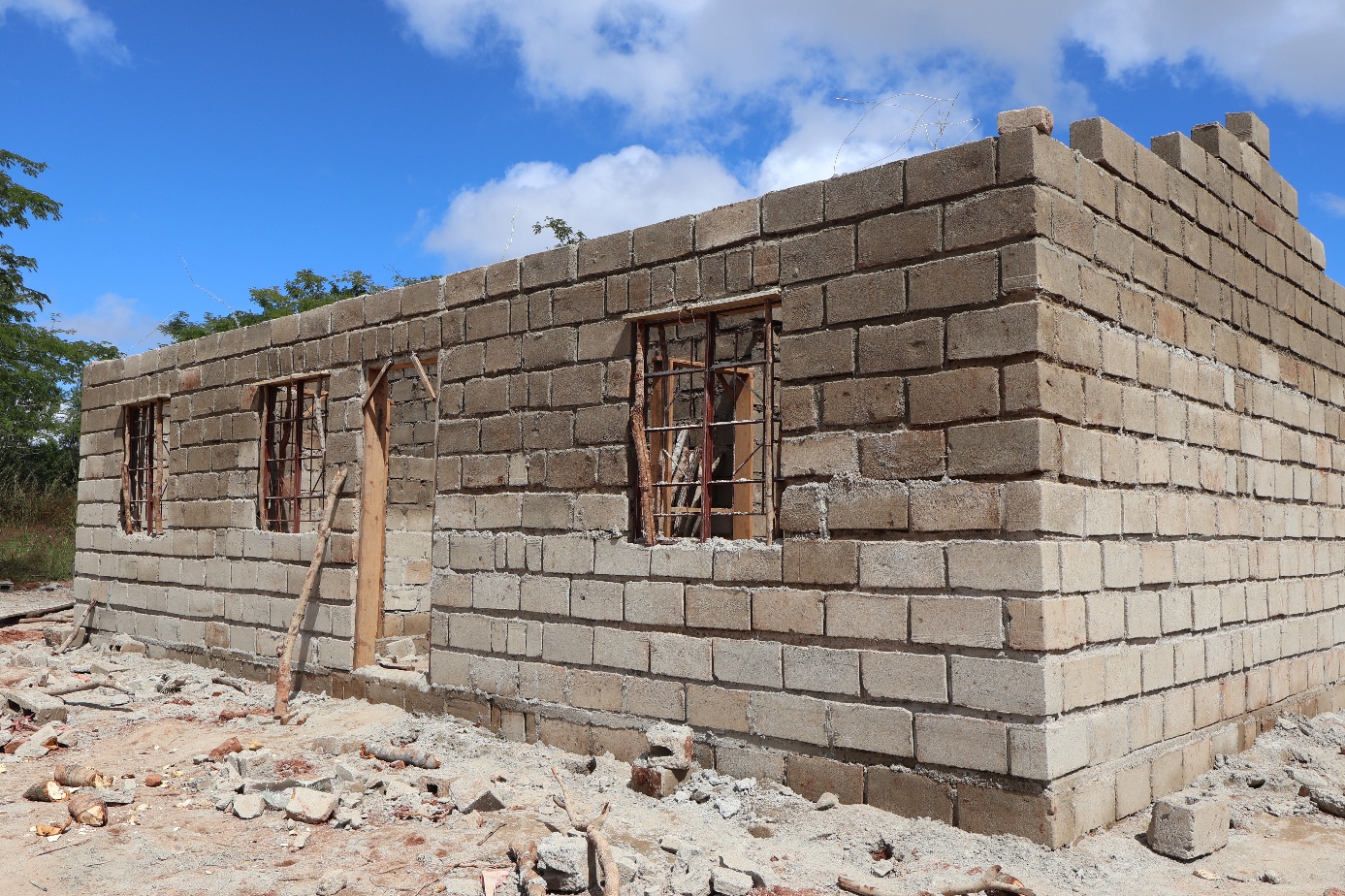 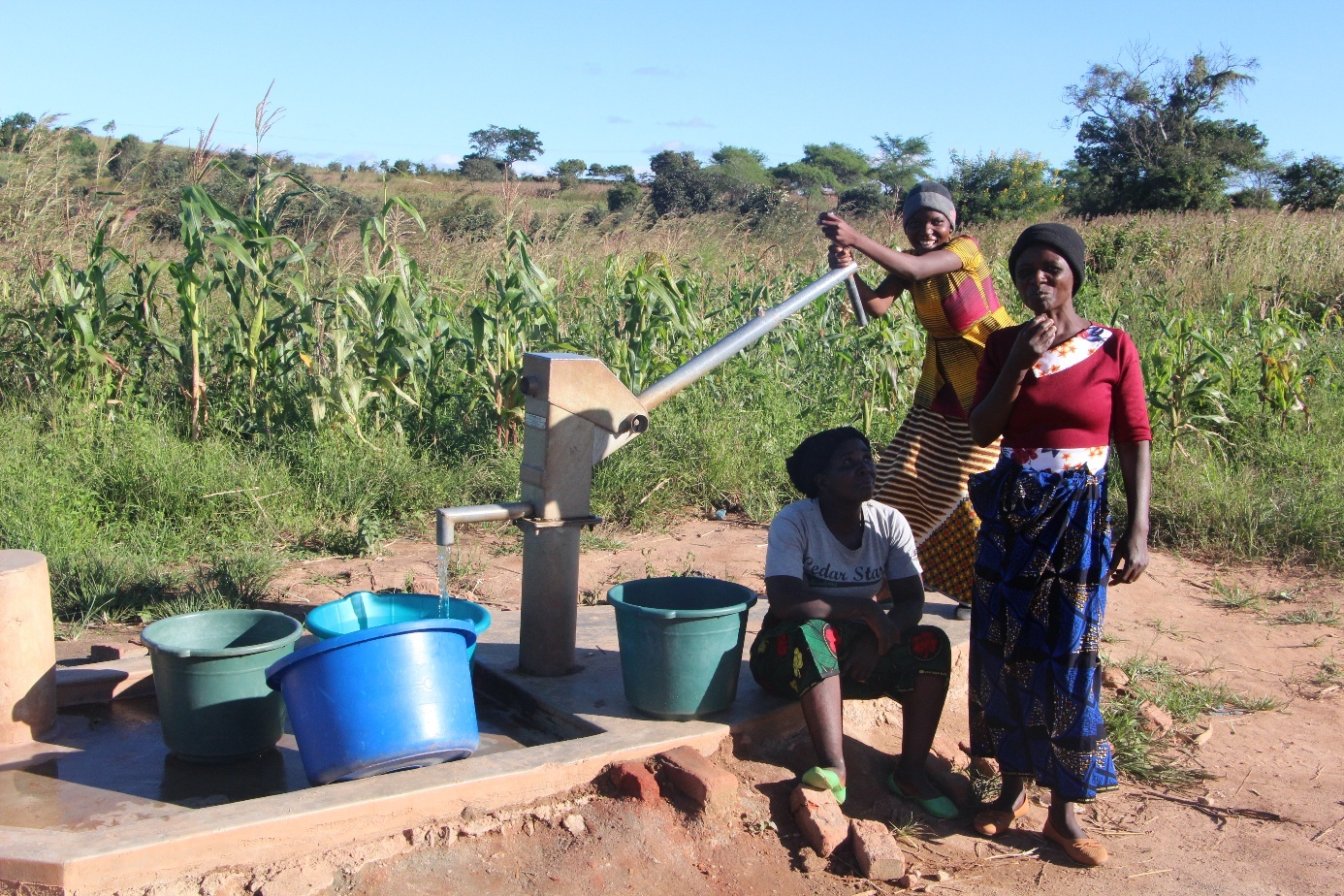 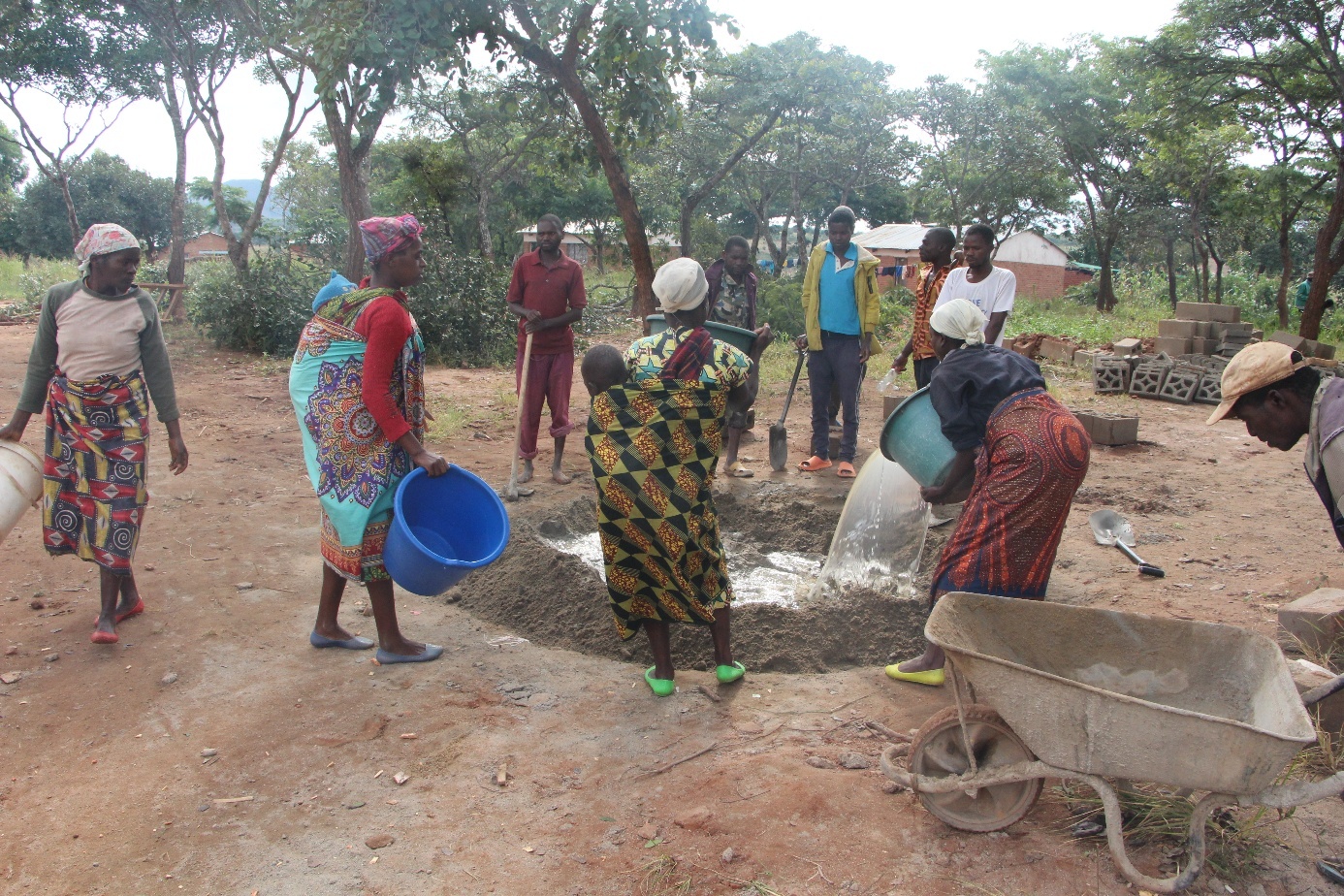 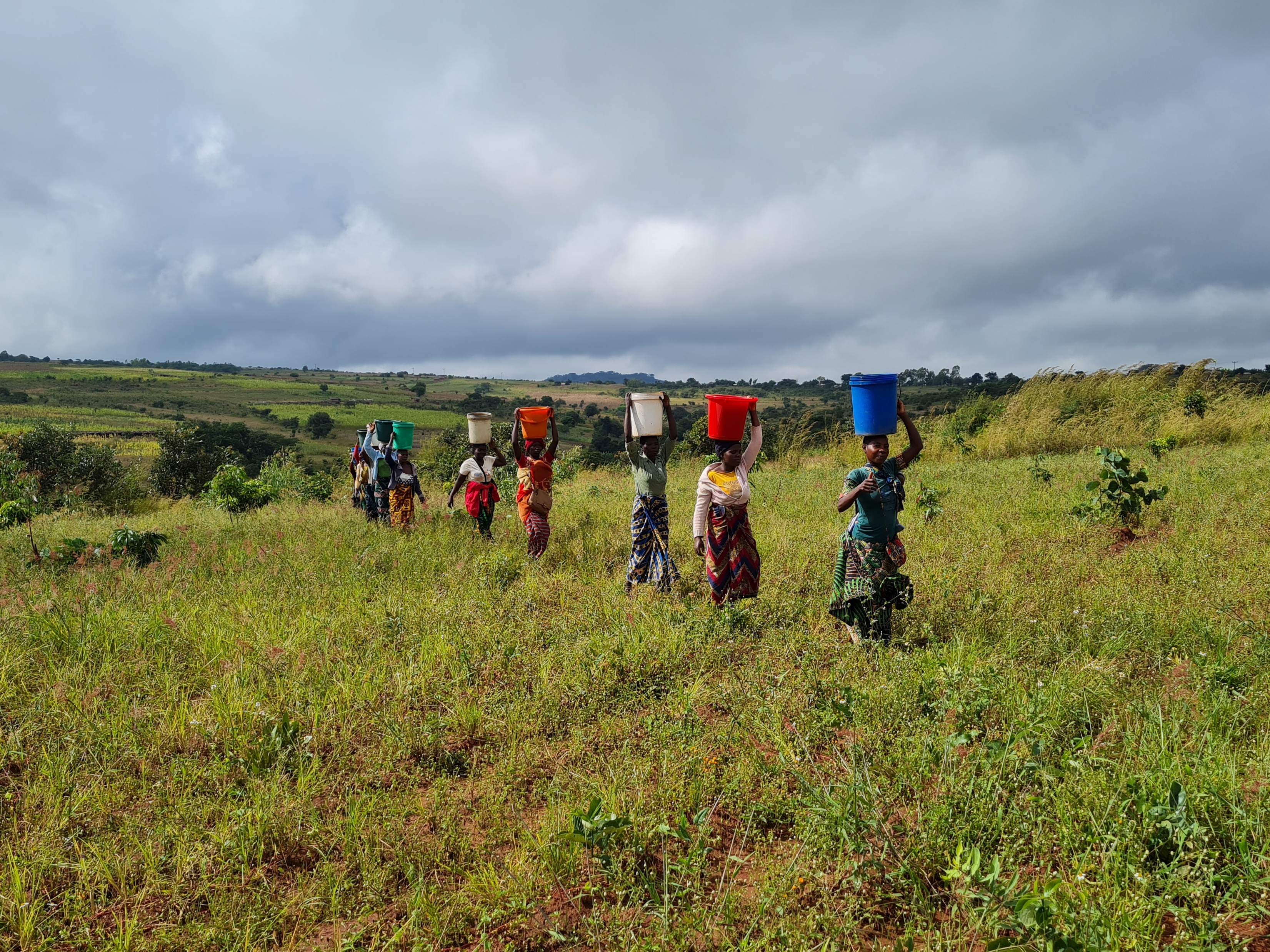 Kinderwerk-1
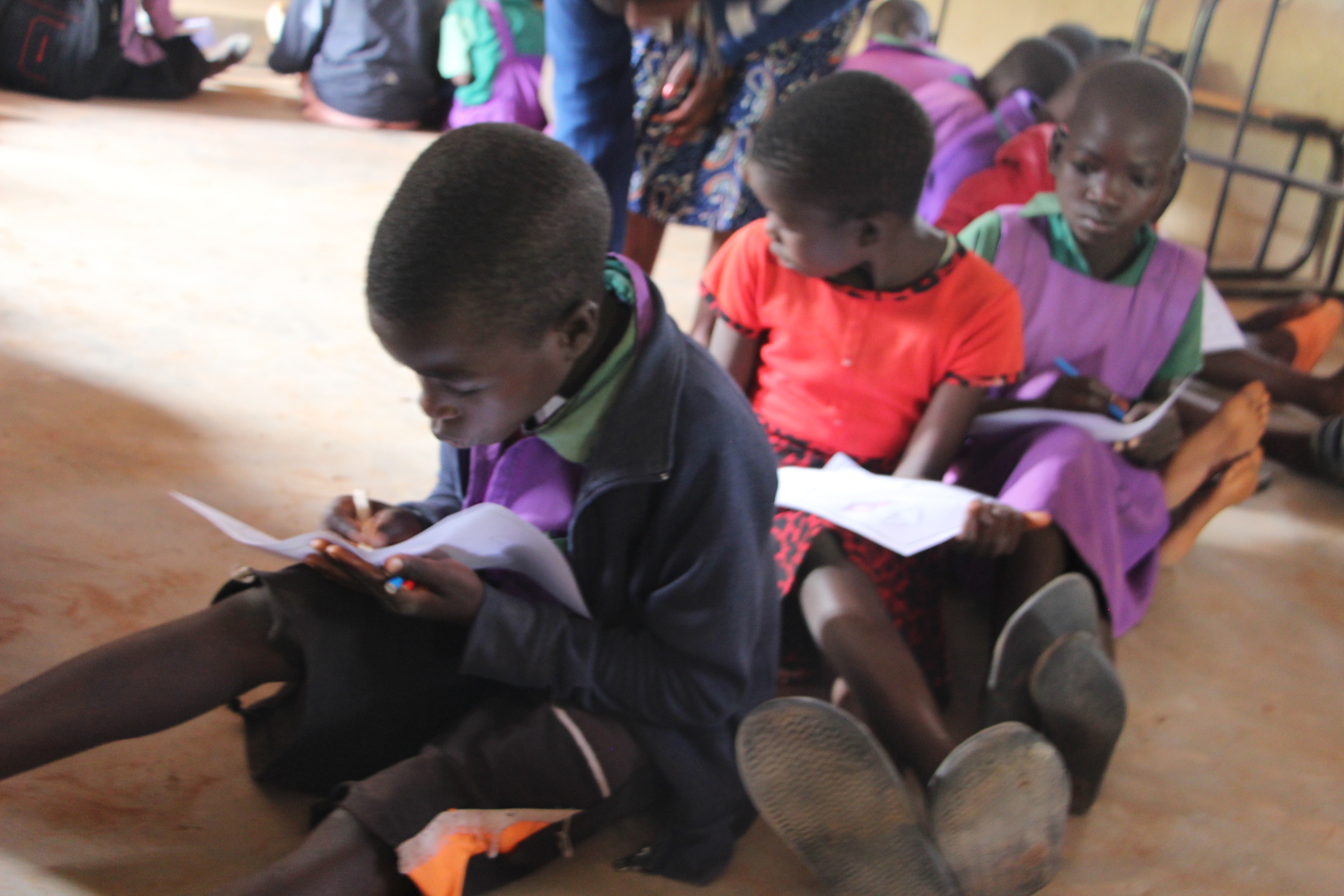 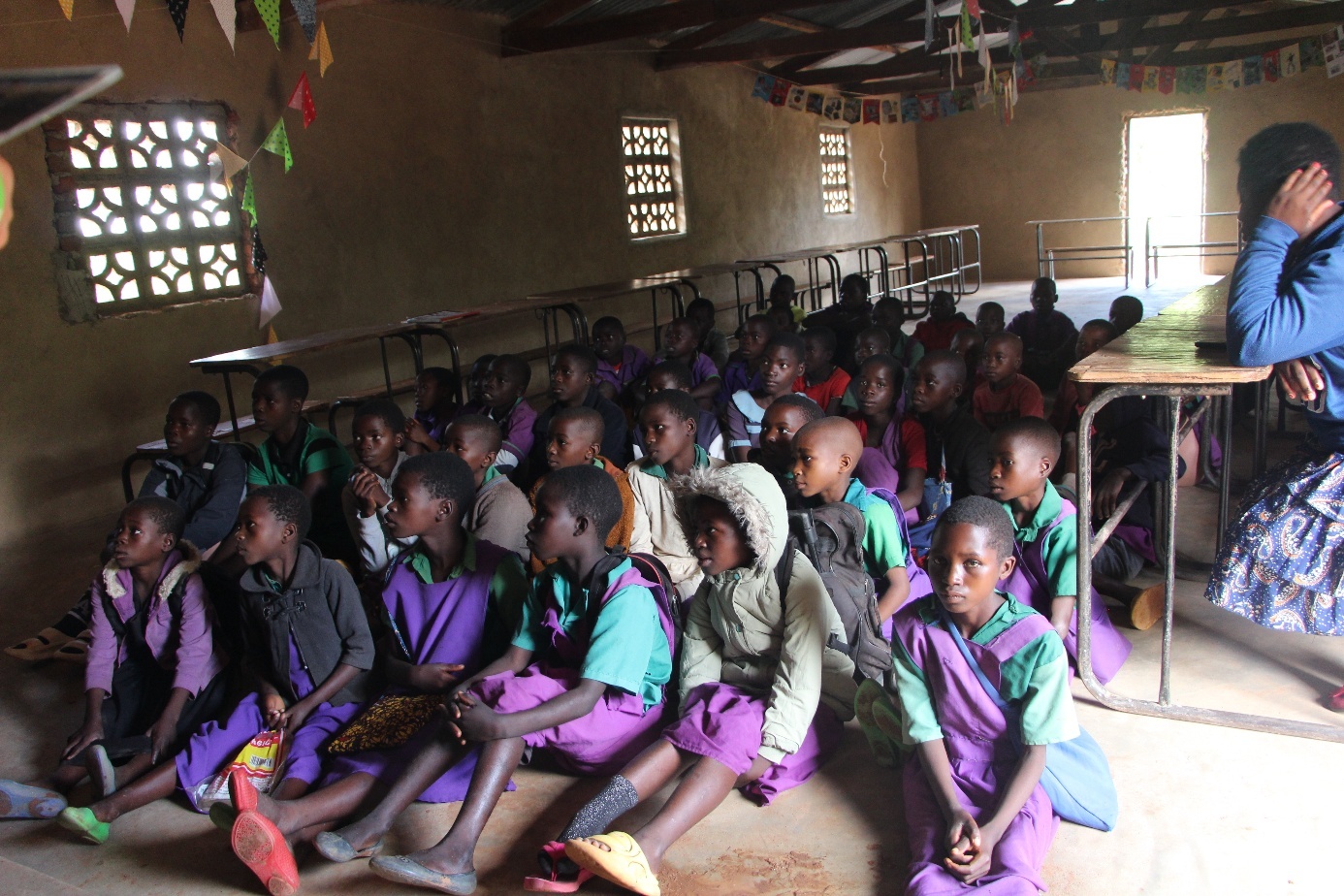 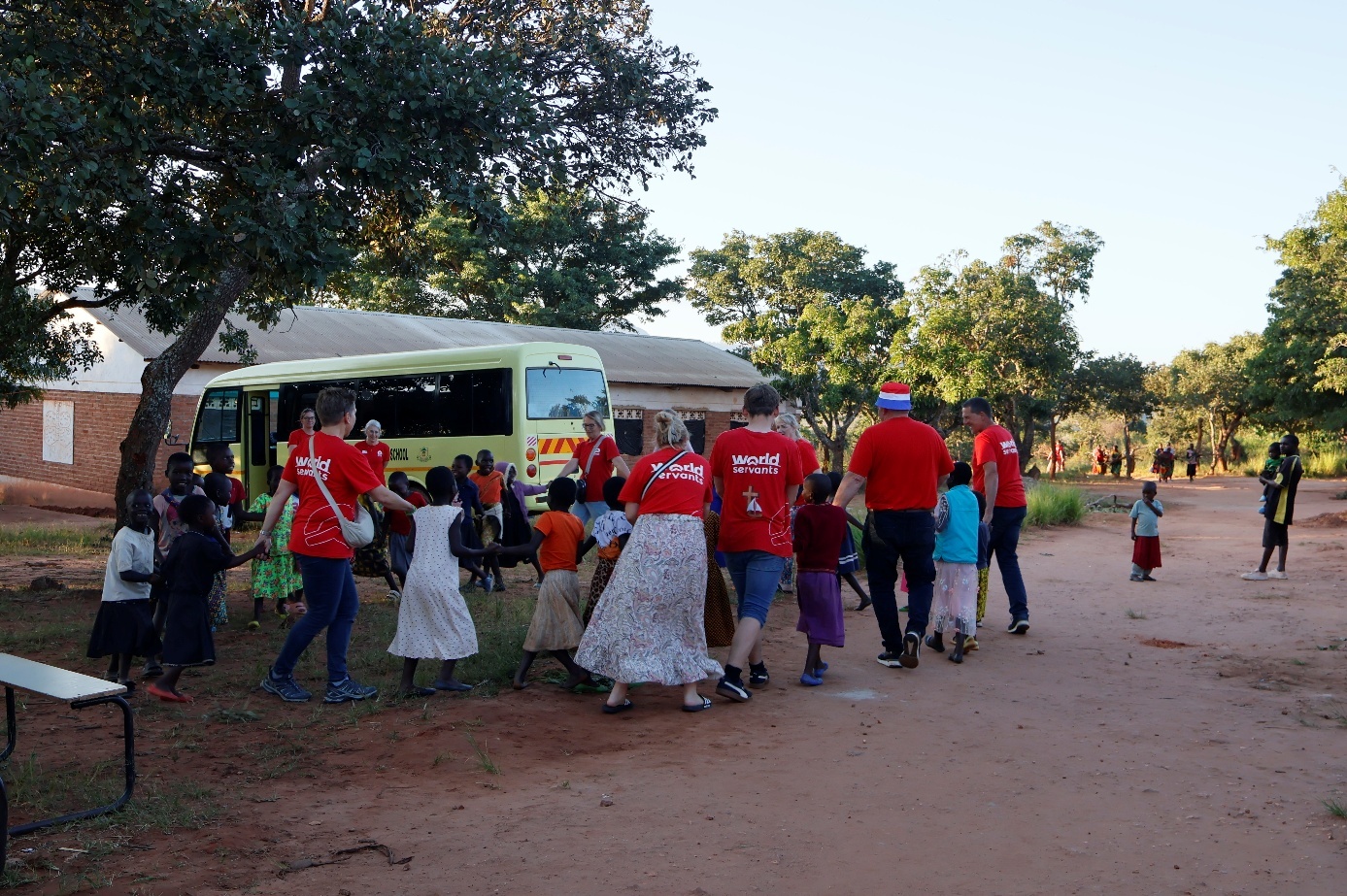 Kinderwerk-2
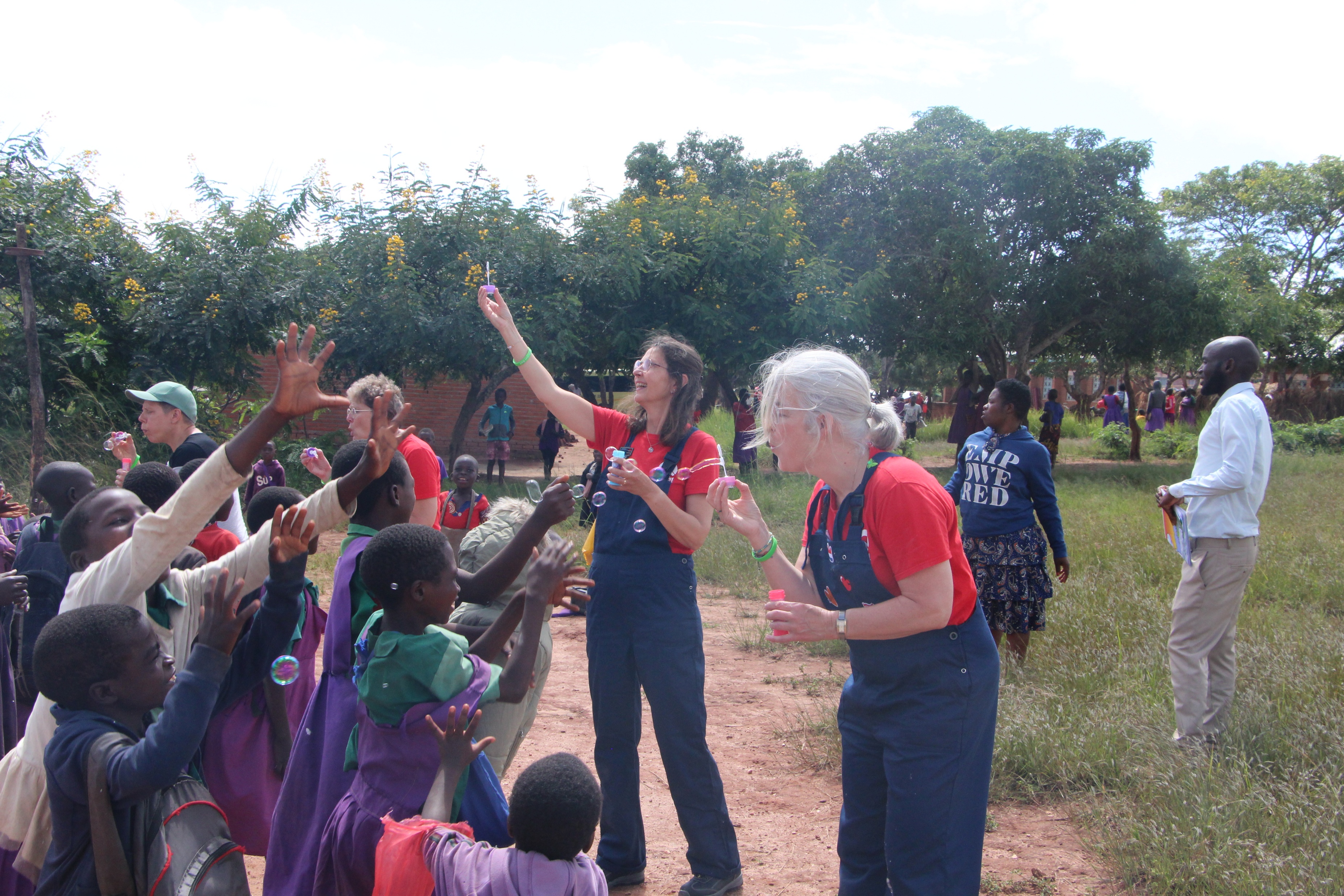 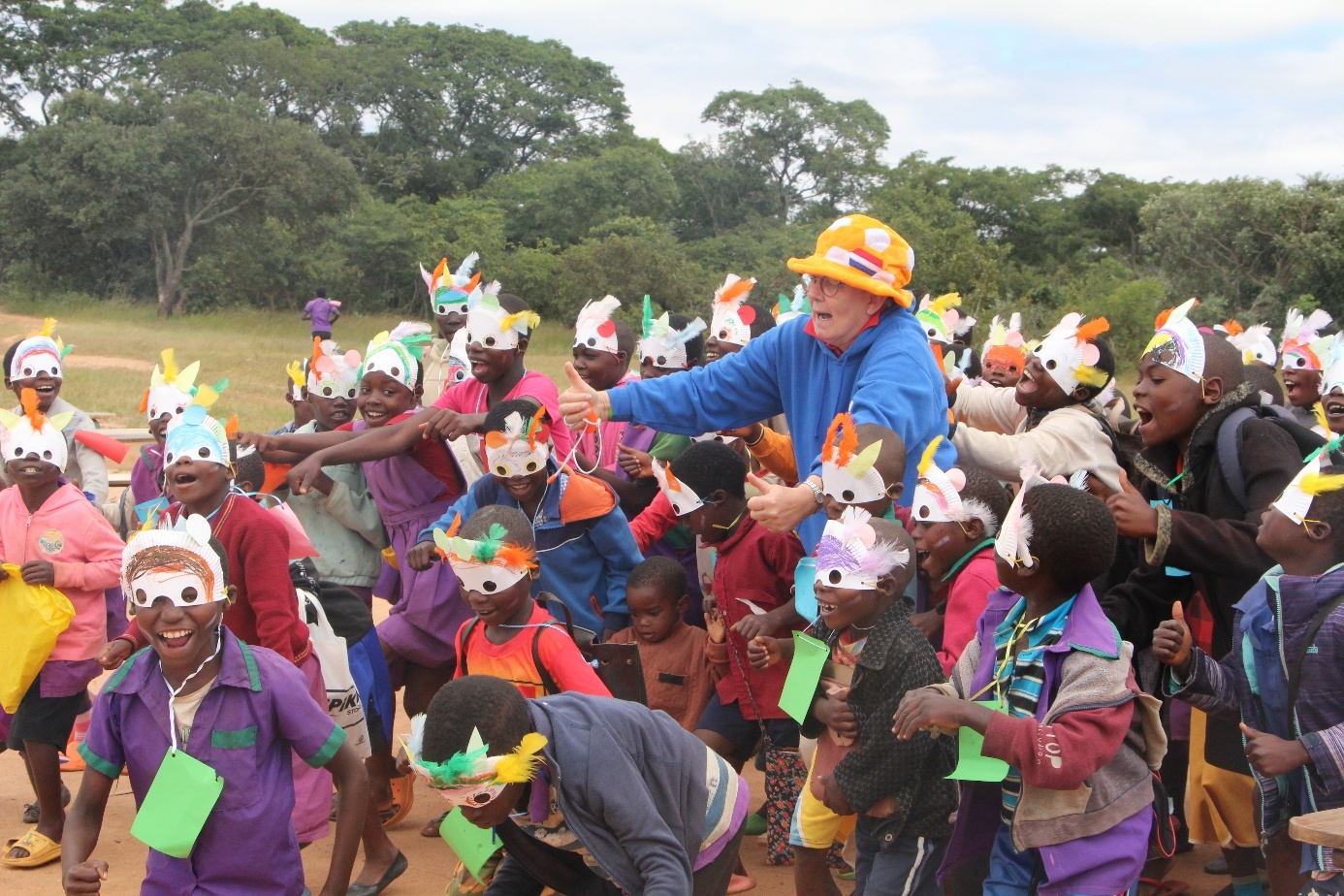 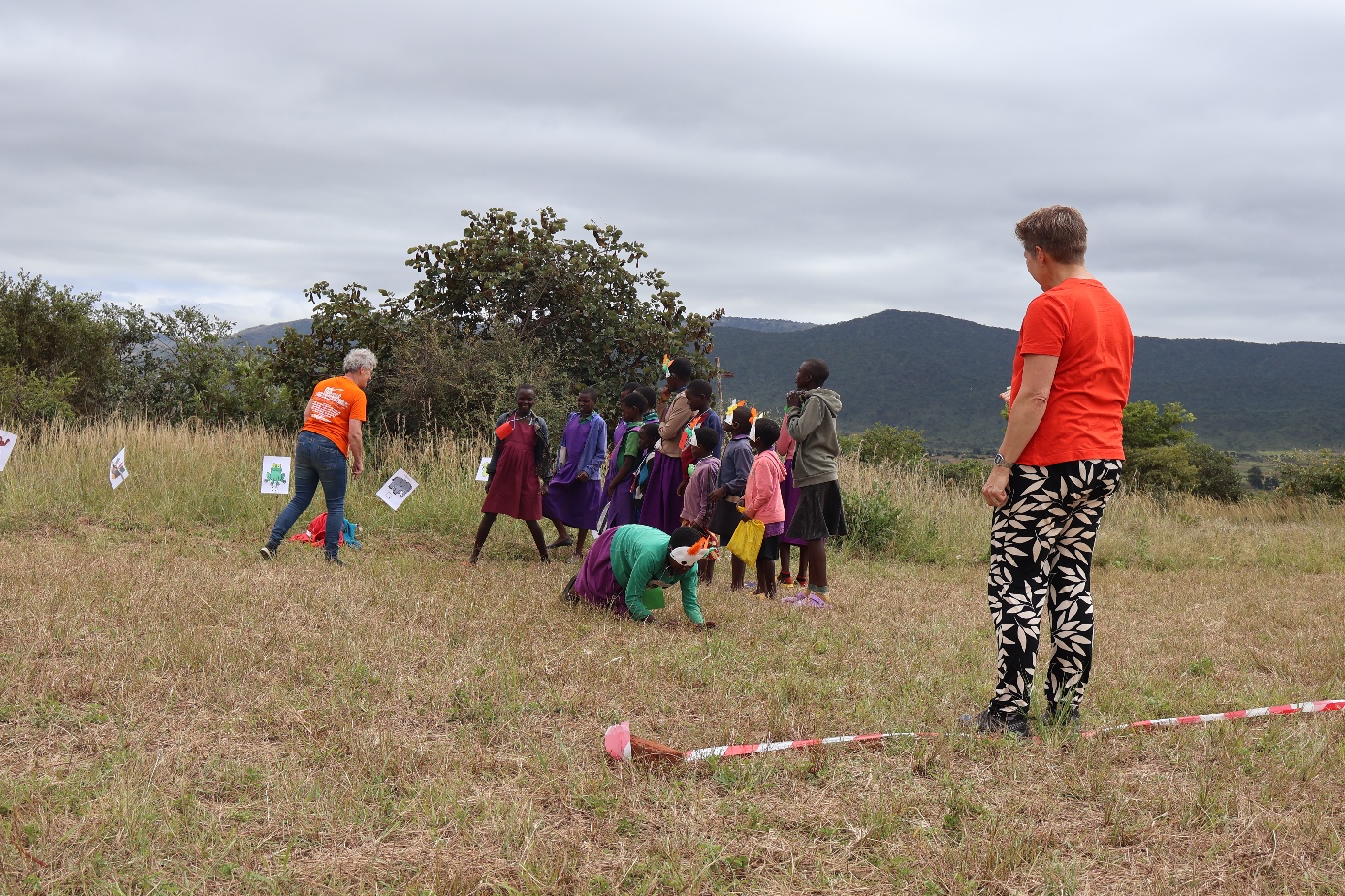 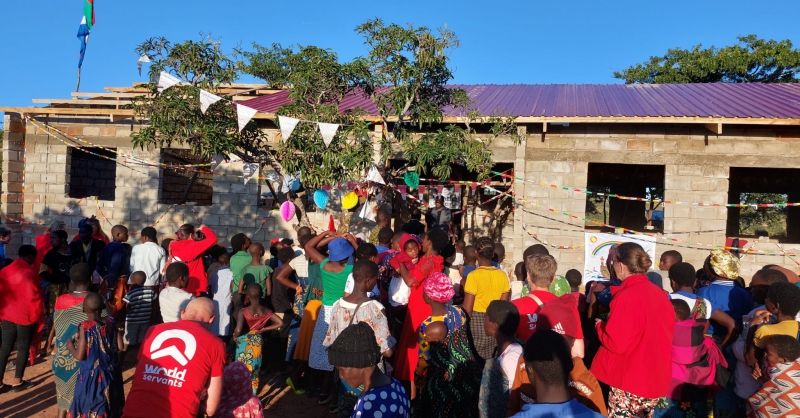 Overdracht
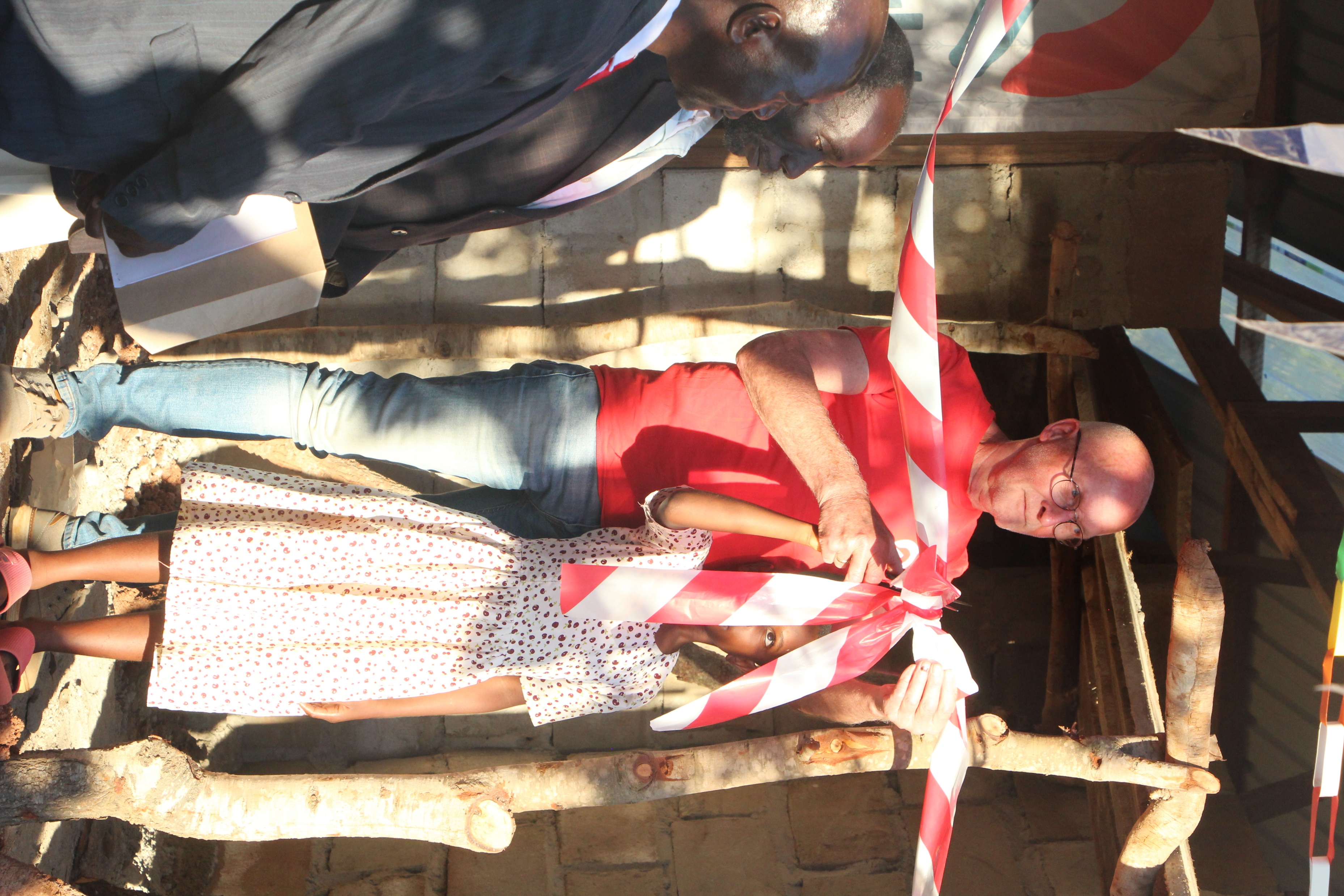 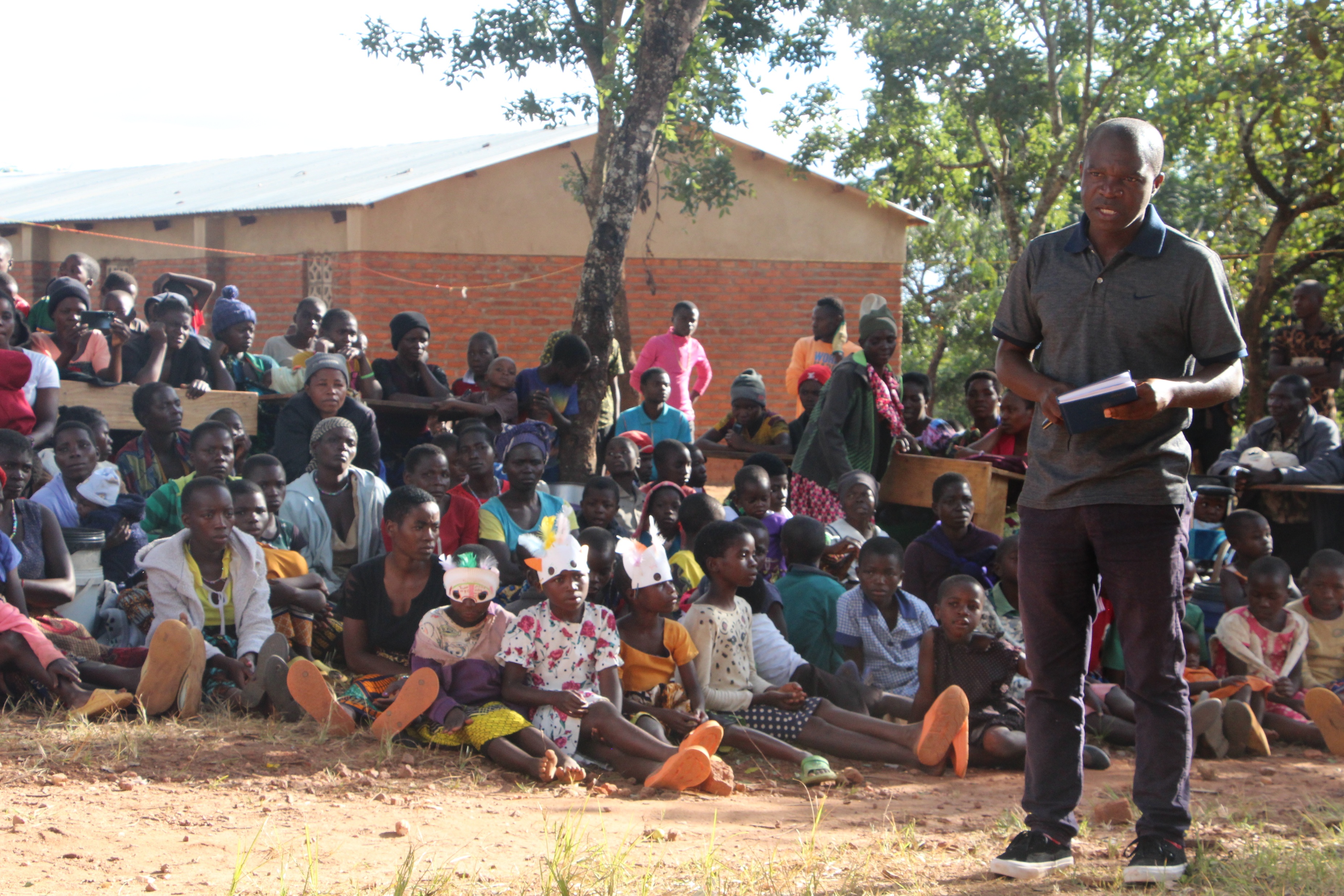 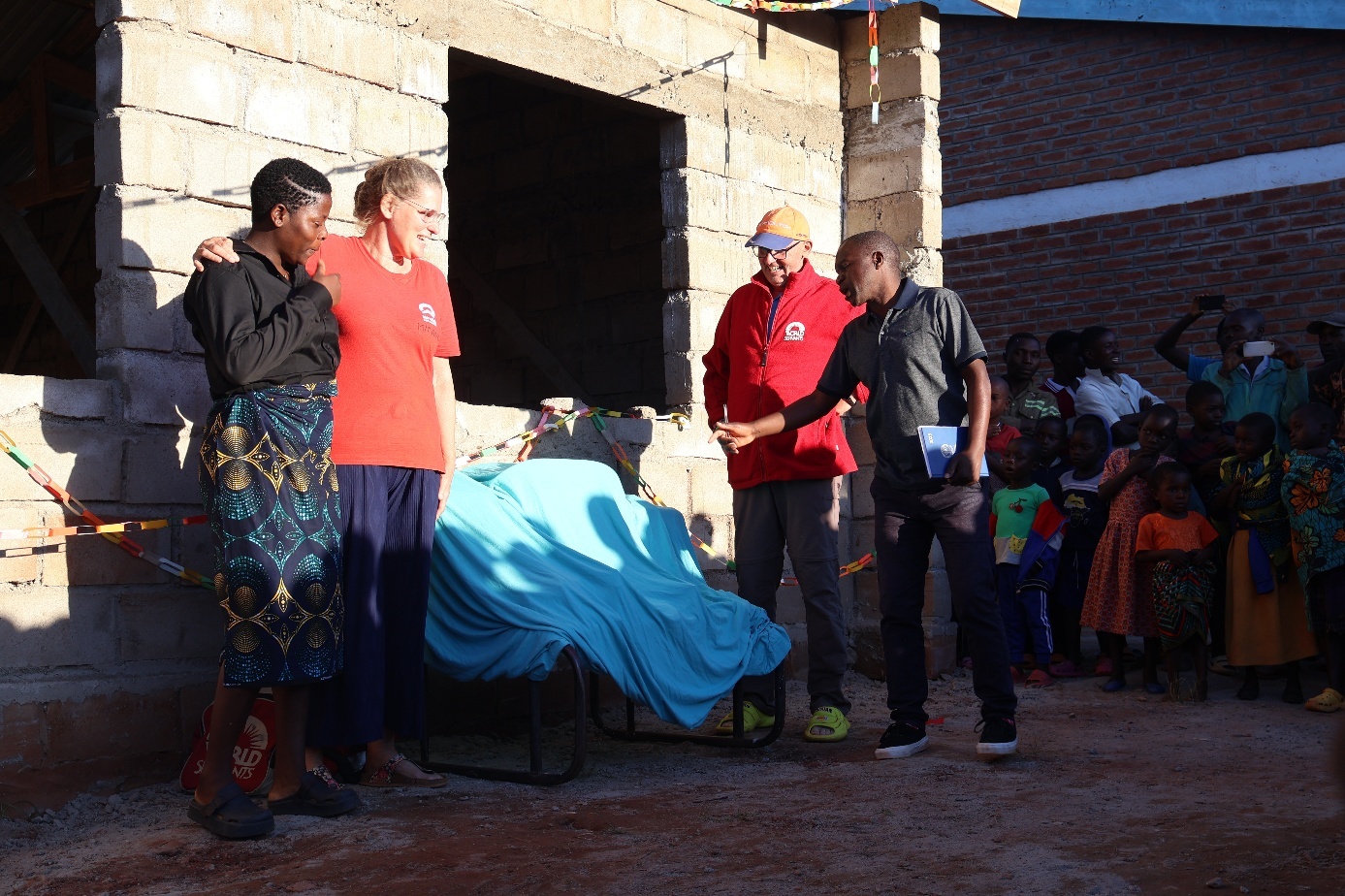 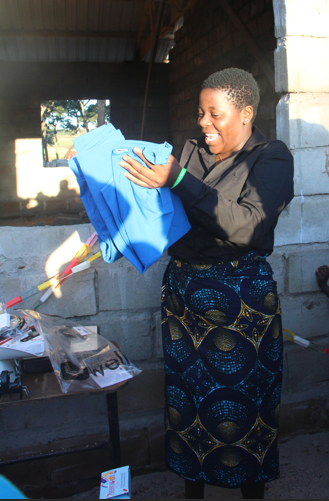 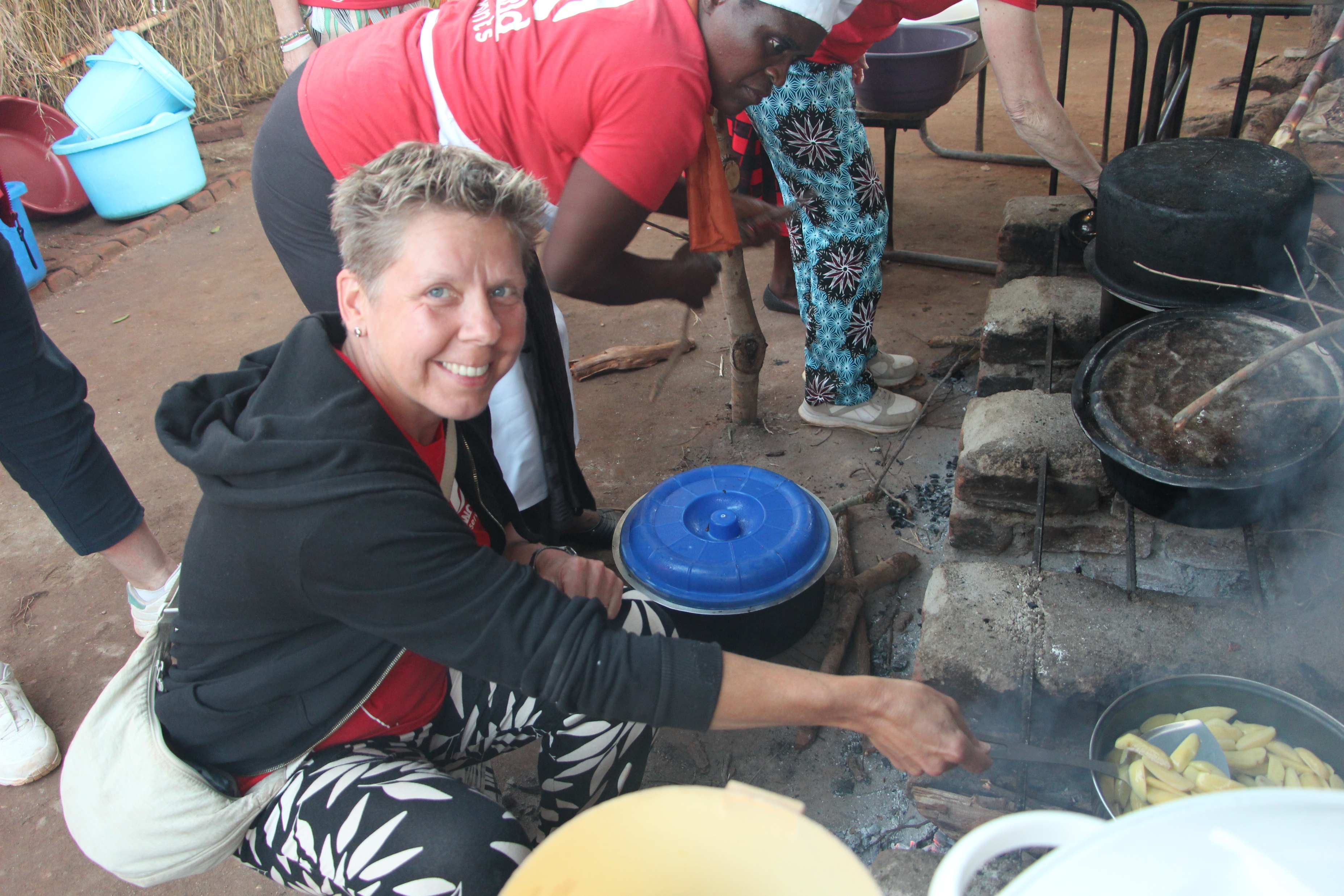 Verblijf
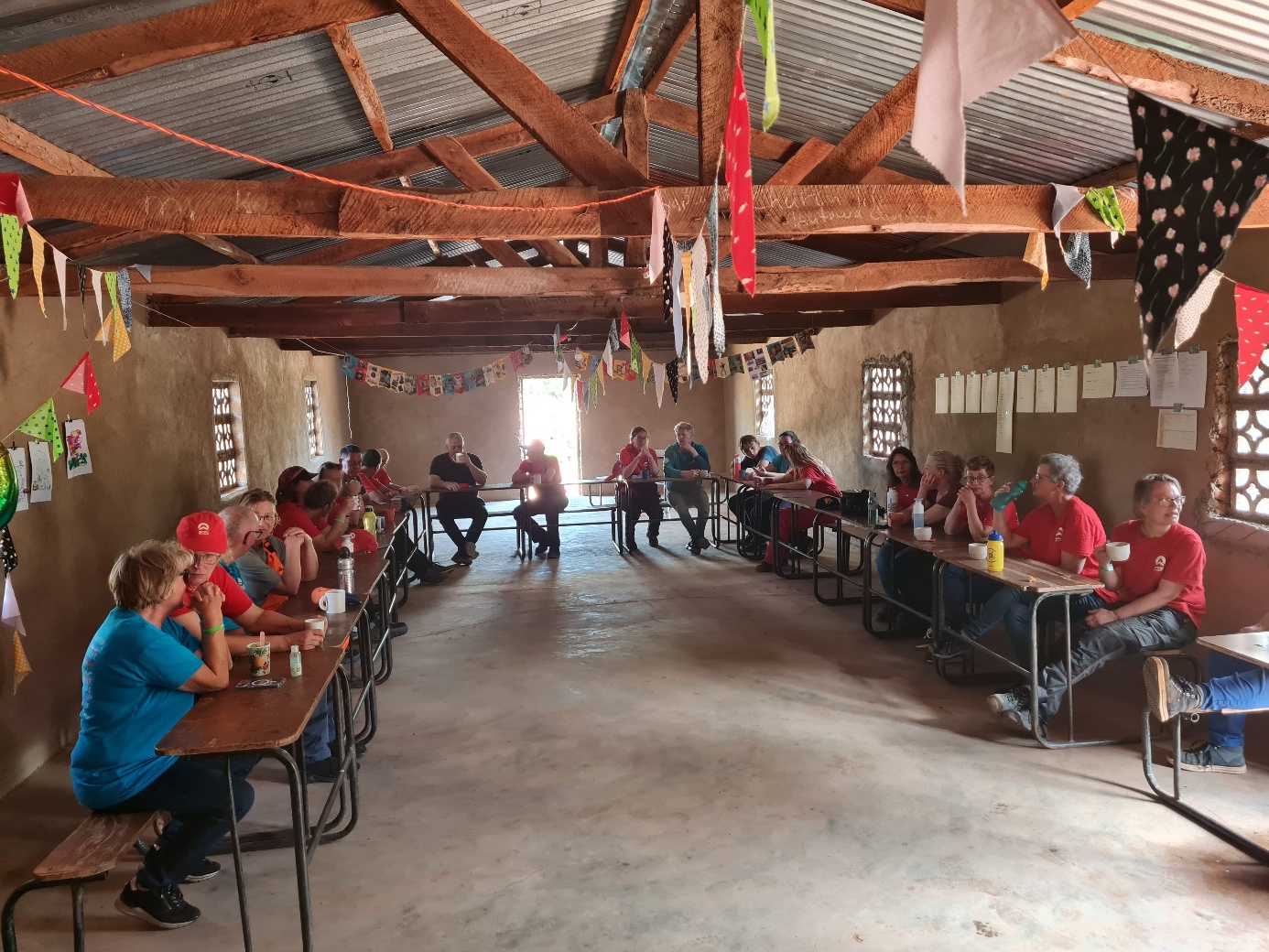 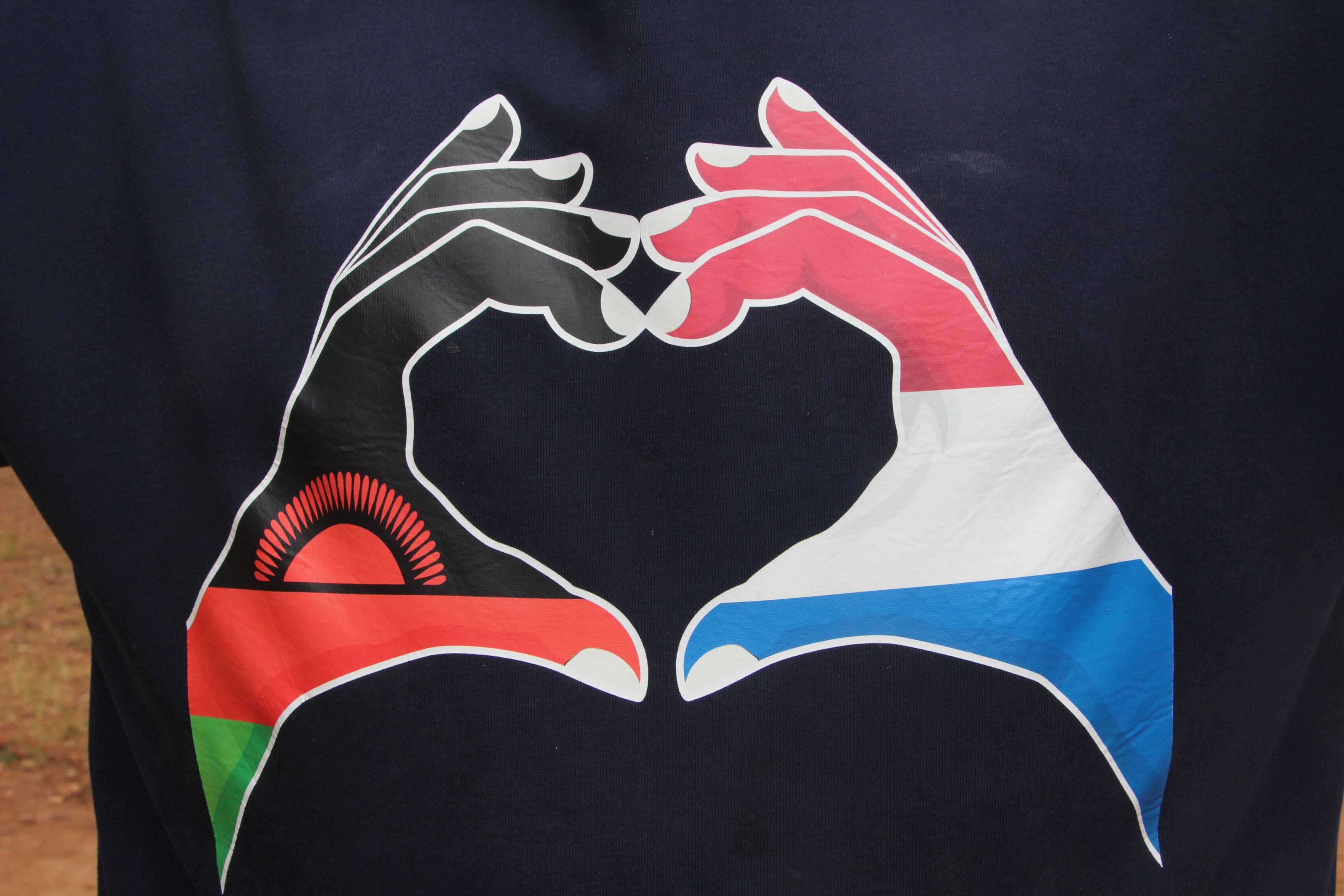 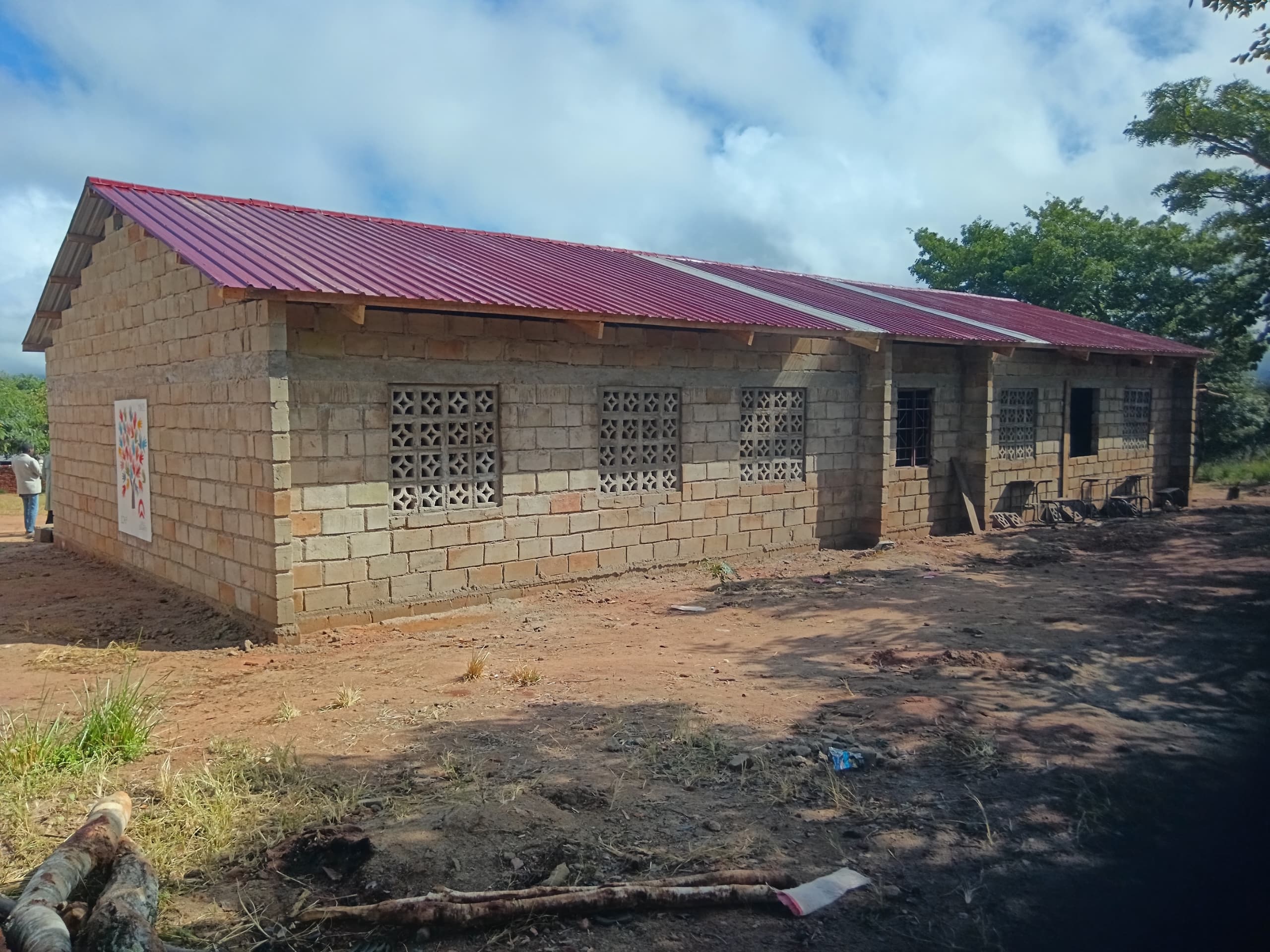